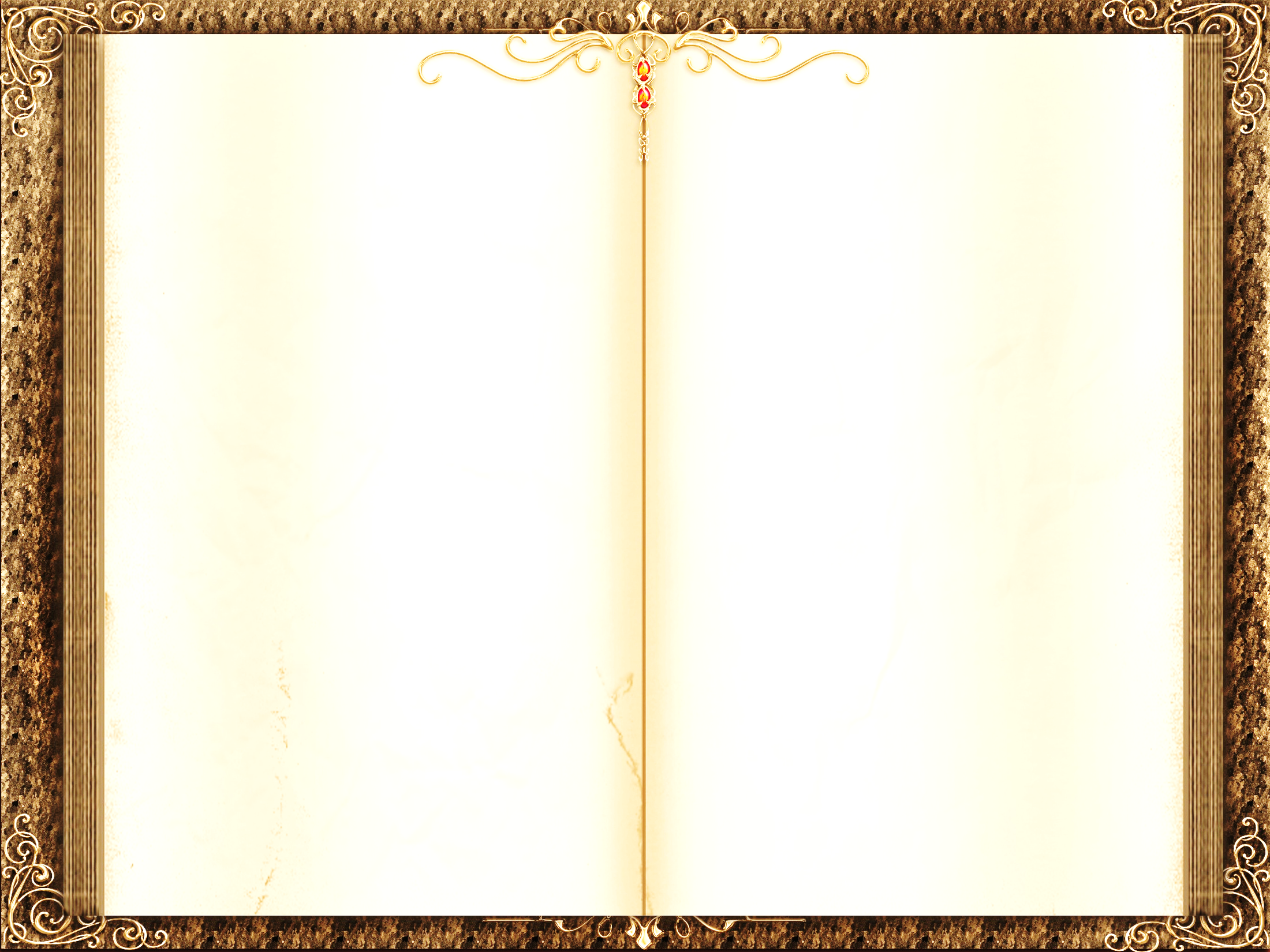 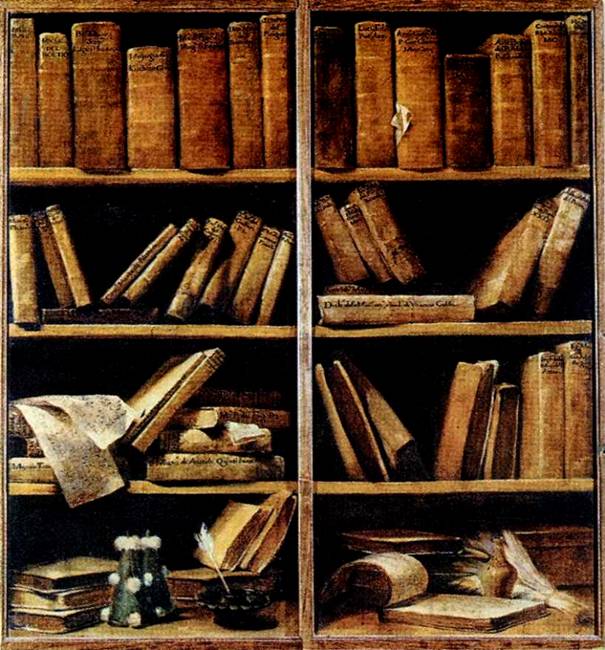 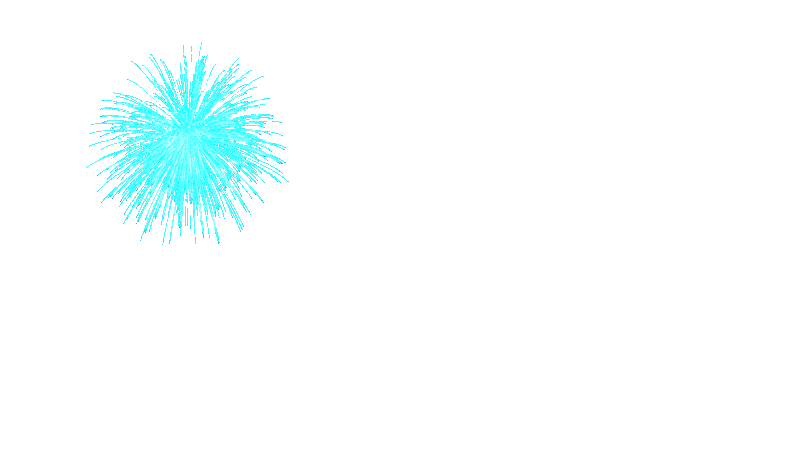 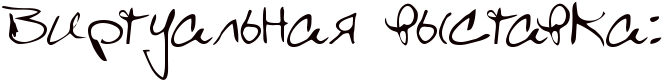 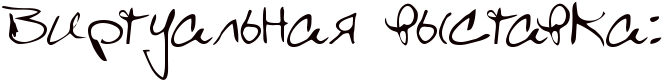 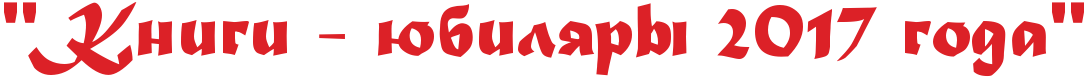 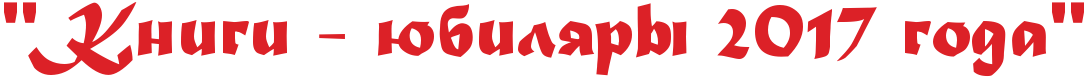 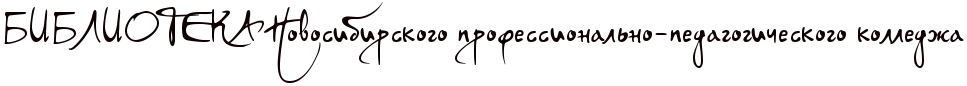 2019
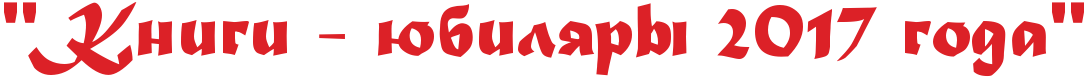 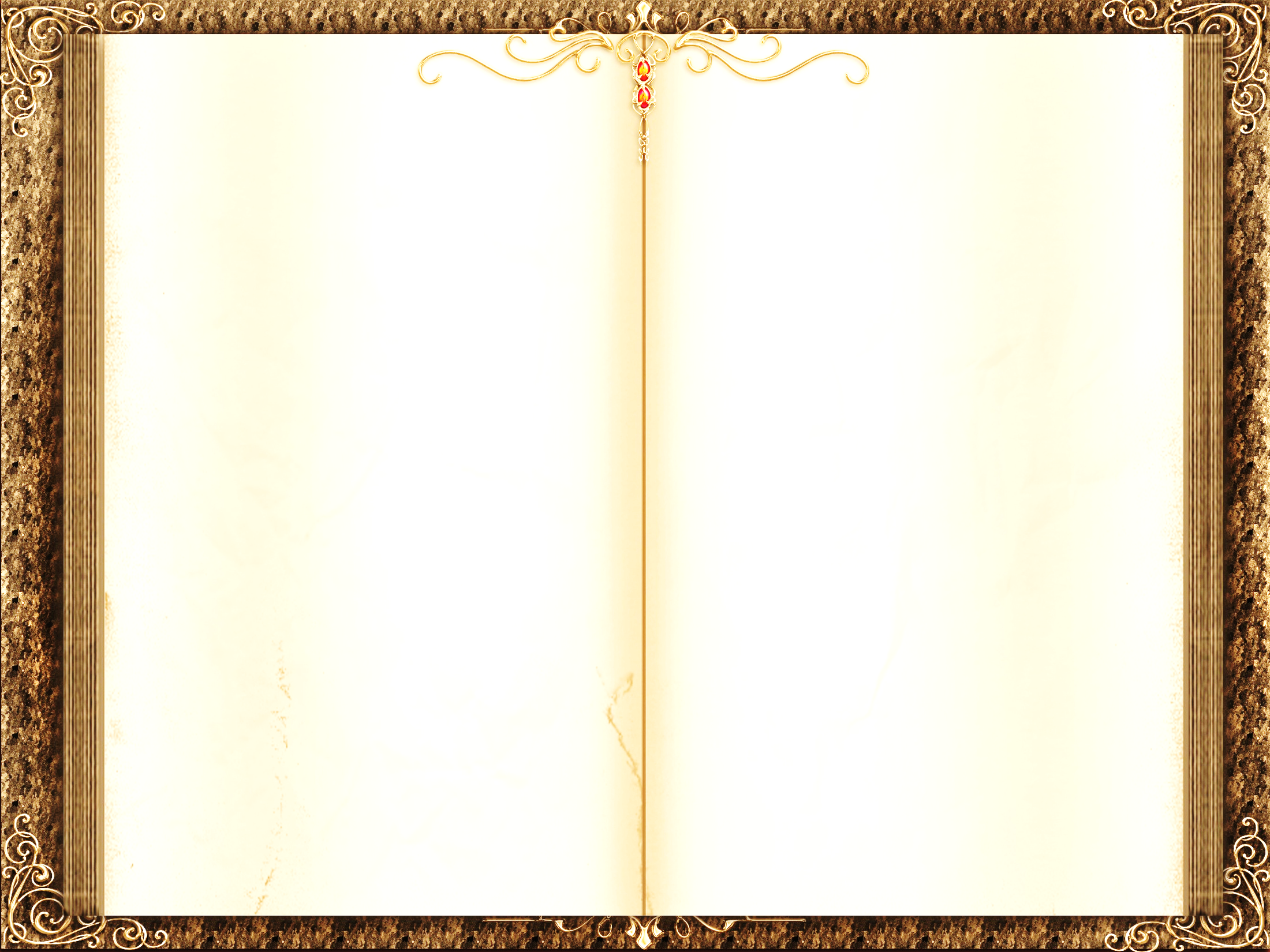 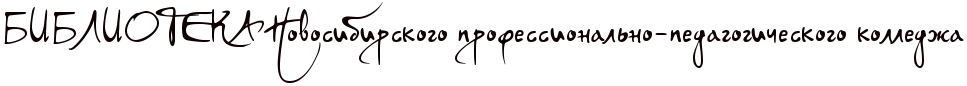 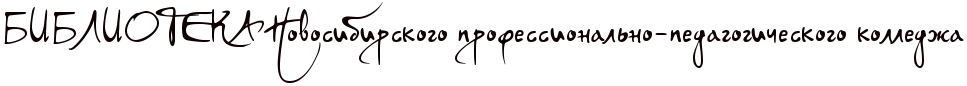 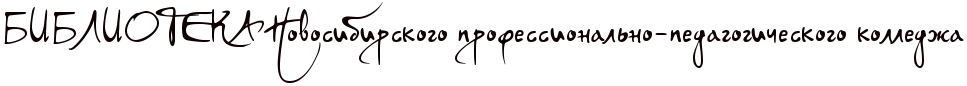 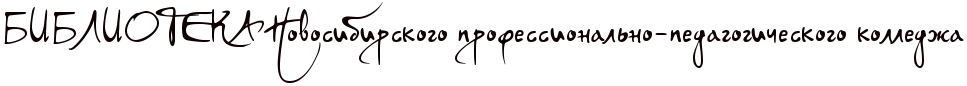 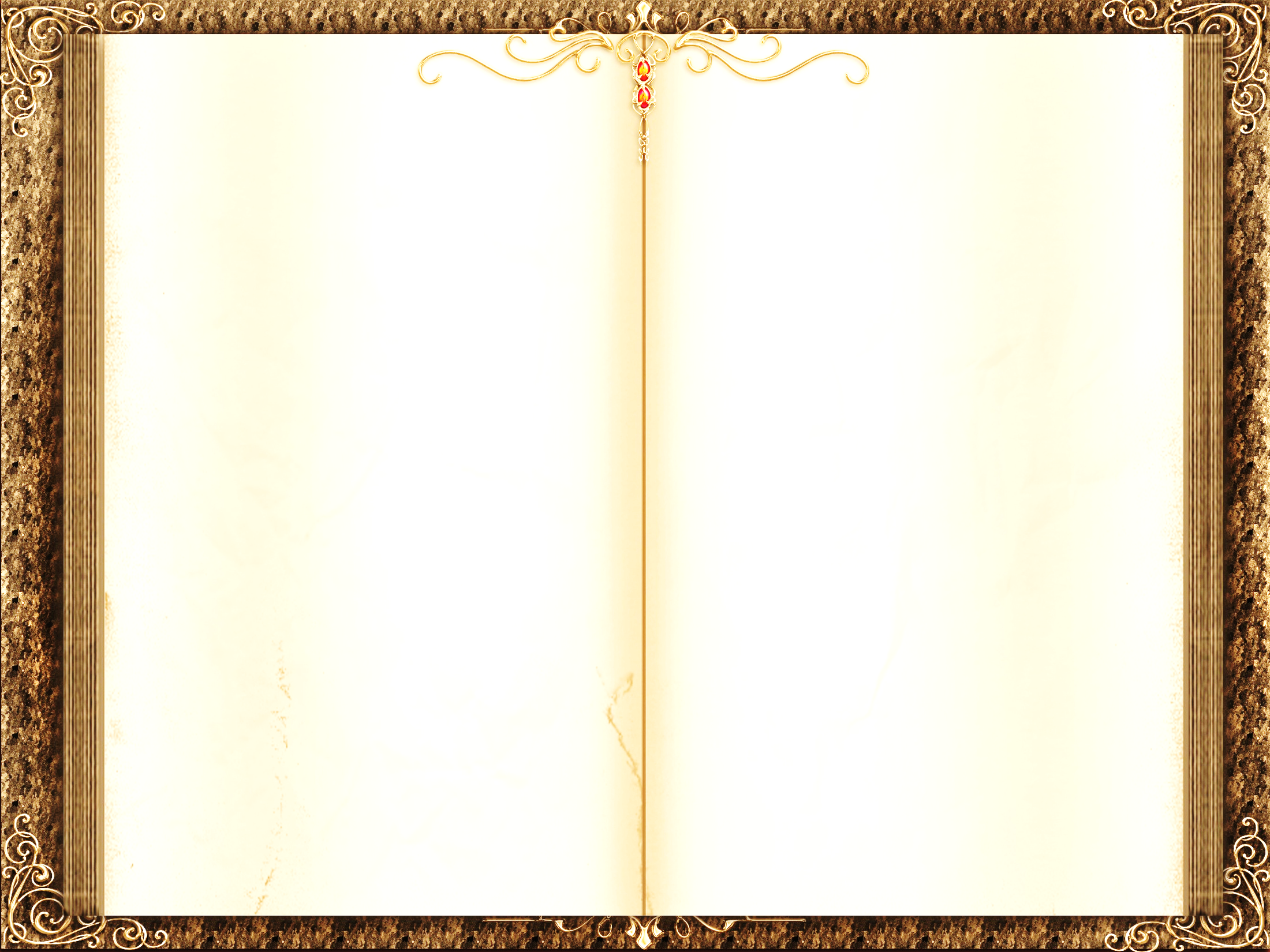 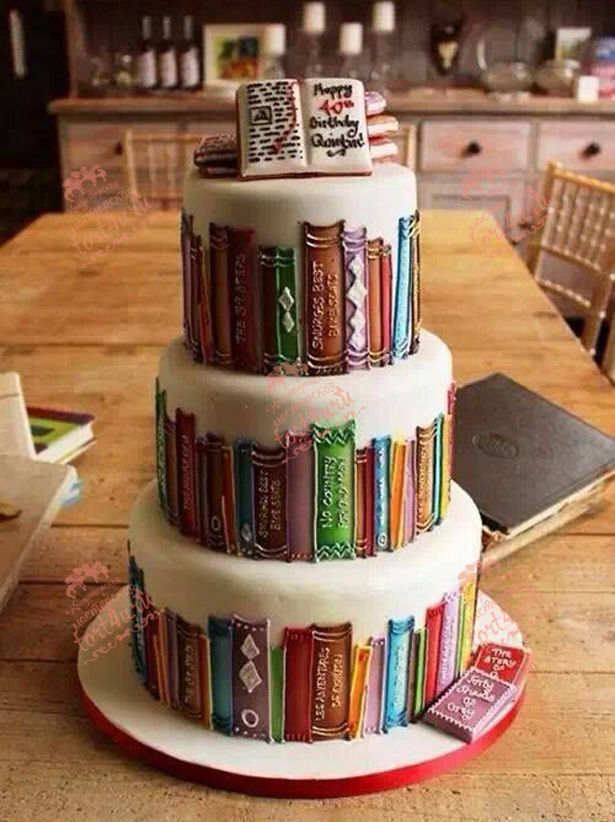 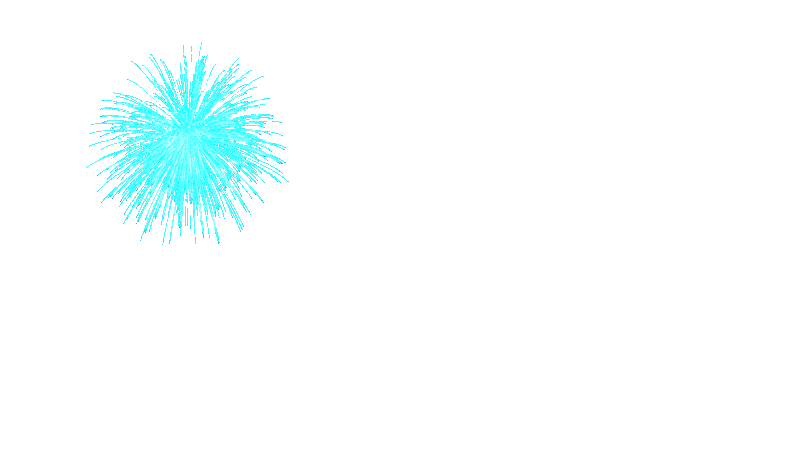 В новом 2019 году свыше сотни книг 

великих писателей всего мира 

будут праздновать свою круглую дату
Книги – юбиляры 2019 года
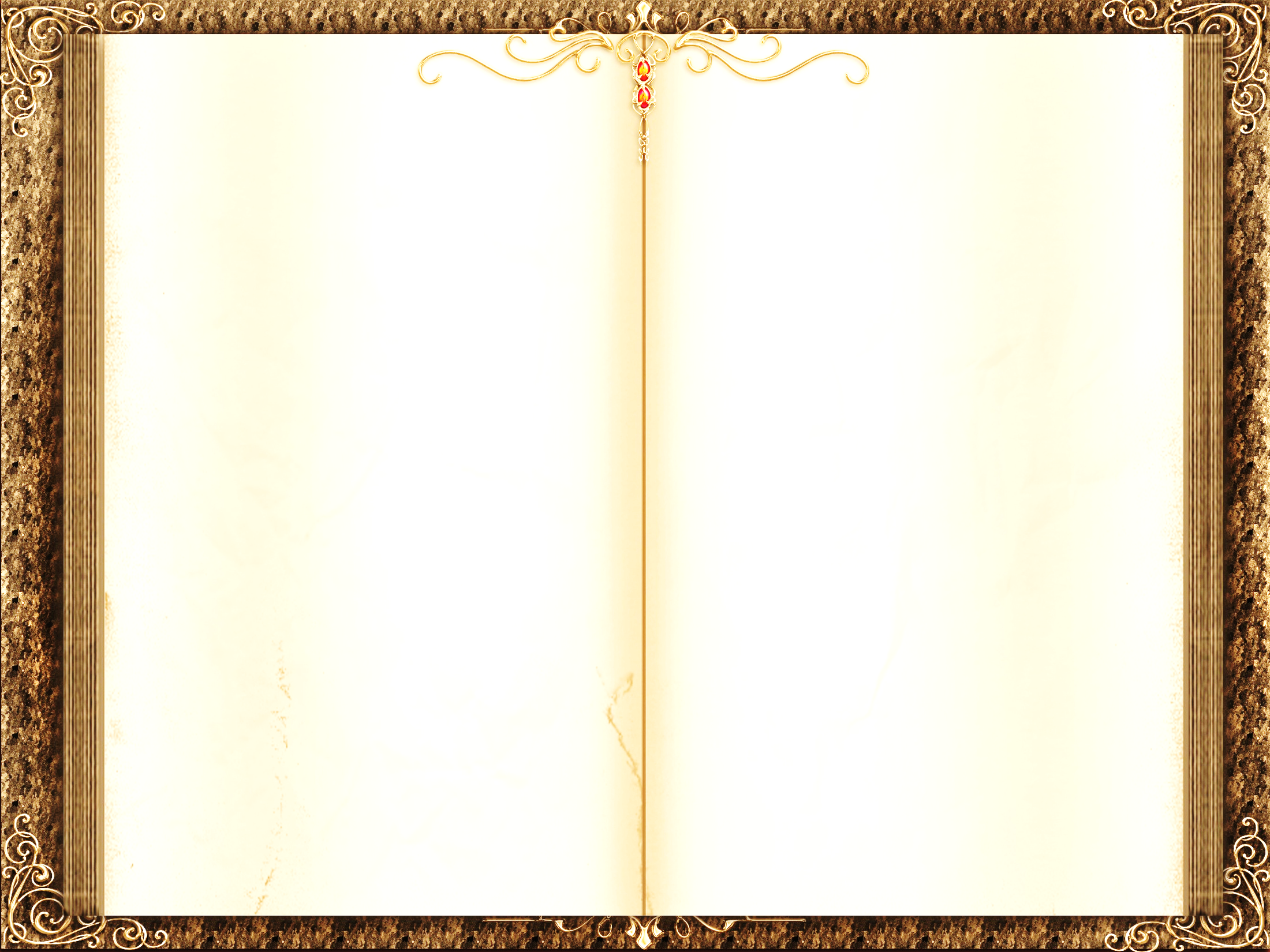 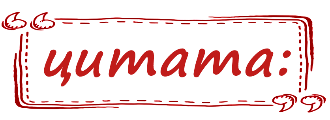 530 лет
"…тут Индийская страна, и люди ходят нагие, а голова не покрыта, а груди голы, а волосы в одну косу заплетены, все ходят брюхаты, а дети родятся каждый год, а детей у них много. И мужчины, и женщины все нагие да все черные. Куда я ни иду, за мной людей много — дивятся белому человеку..."
воспроизведению в летописном своде
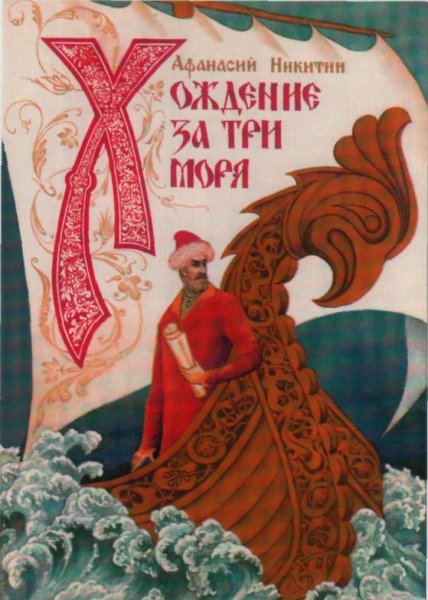 Книги – юбиляры 2019 года
1489 г.
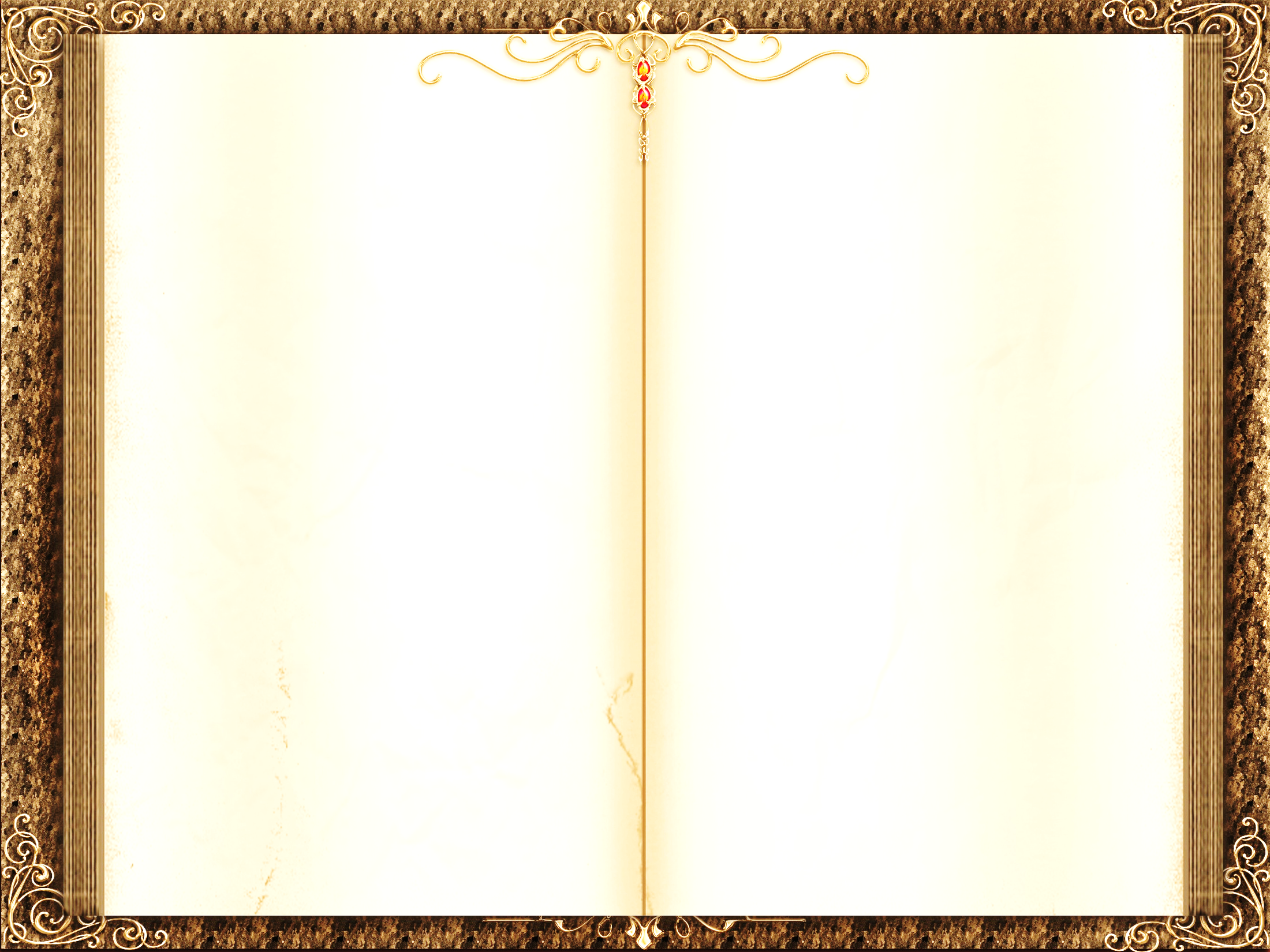 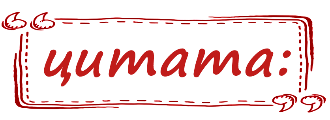 415 лет
"…Что миновало, то забыть пора, И с сердца сразу свалится гора.

Все время помнить прошлые напасти, Пожалуй, хуже свежего несчастья. 
В страданиях единственный исход — По мере сил не замечать невзгод…"
трагедийной пьесе
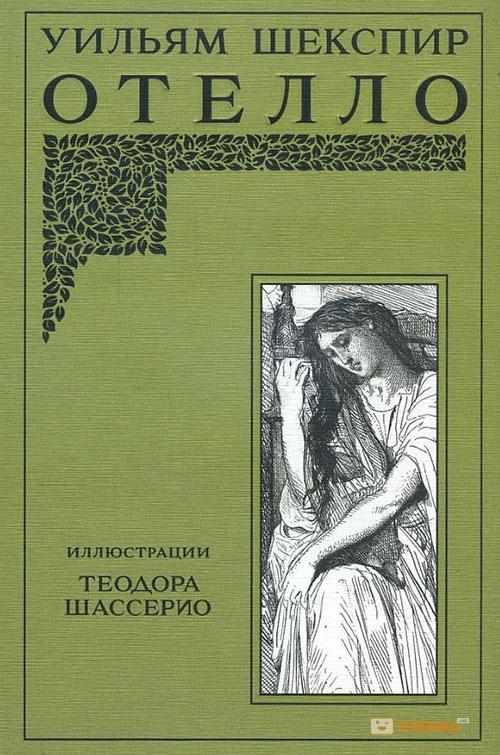 Книги – юбиляры 2019 года
1604 г.
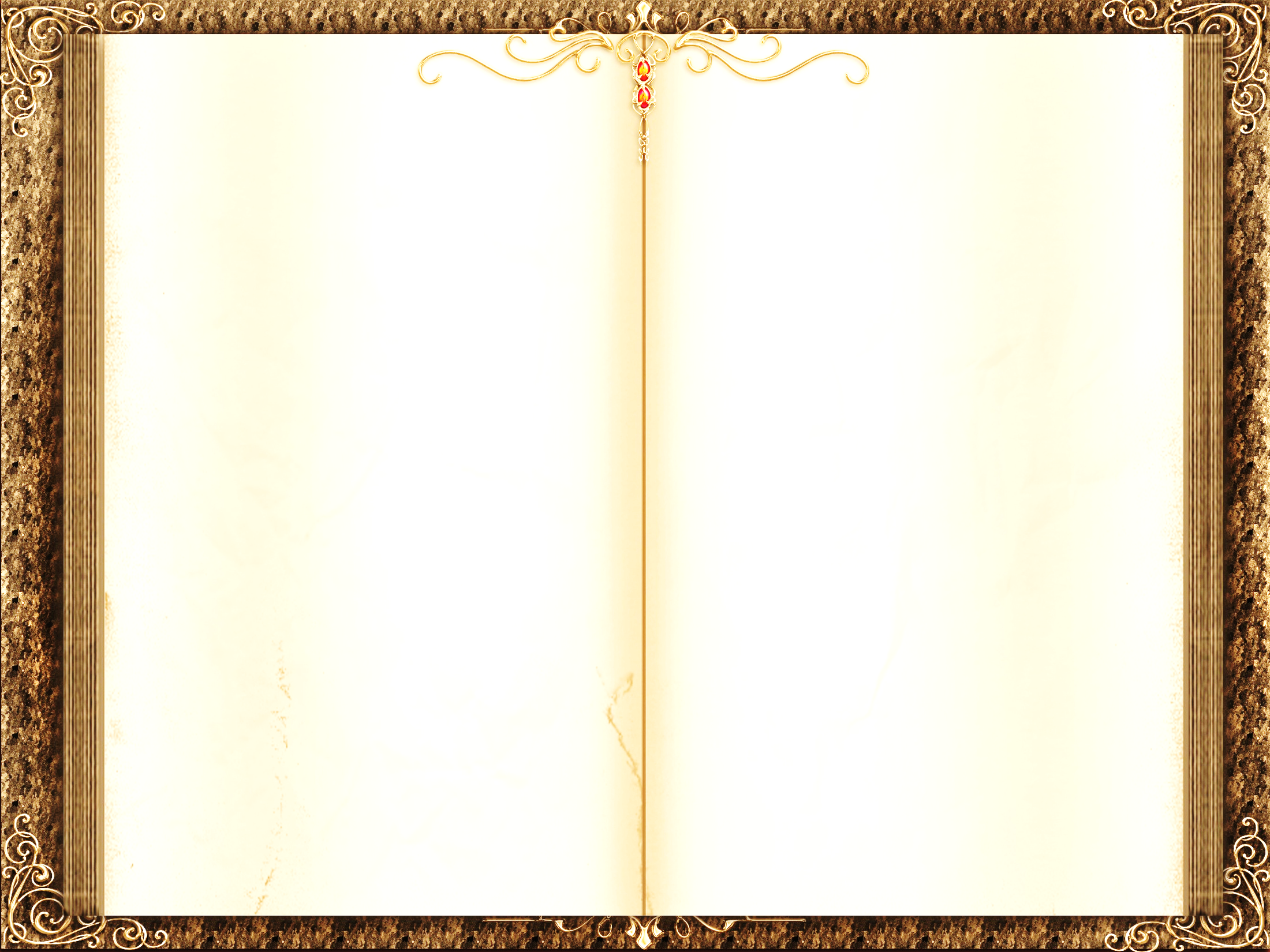 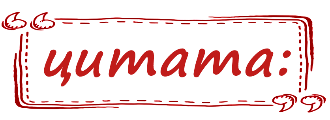 350 лет
"…От злоязычия себя не уберечь.

Так лучше сплетнями и вовсе пренебречь.

Нам подобает жить и мыслить благородно,

А болтуны пускай толкуют как угодно…"
комедийной пьесе
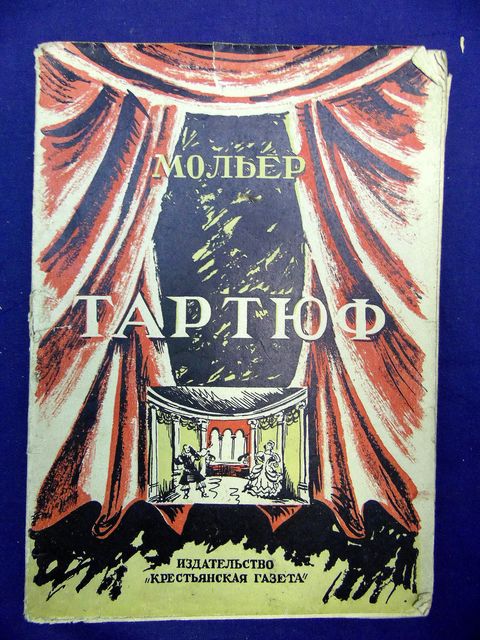 Книги – юбиляры 2019 года
1669 г.
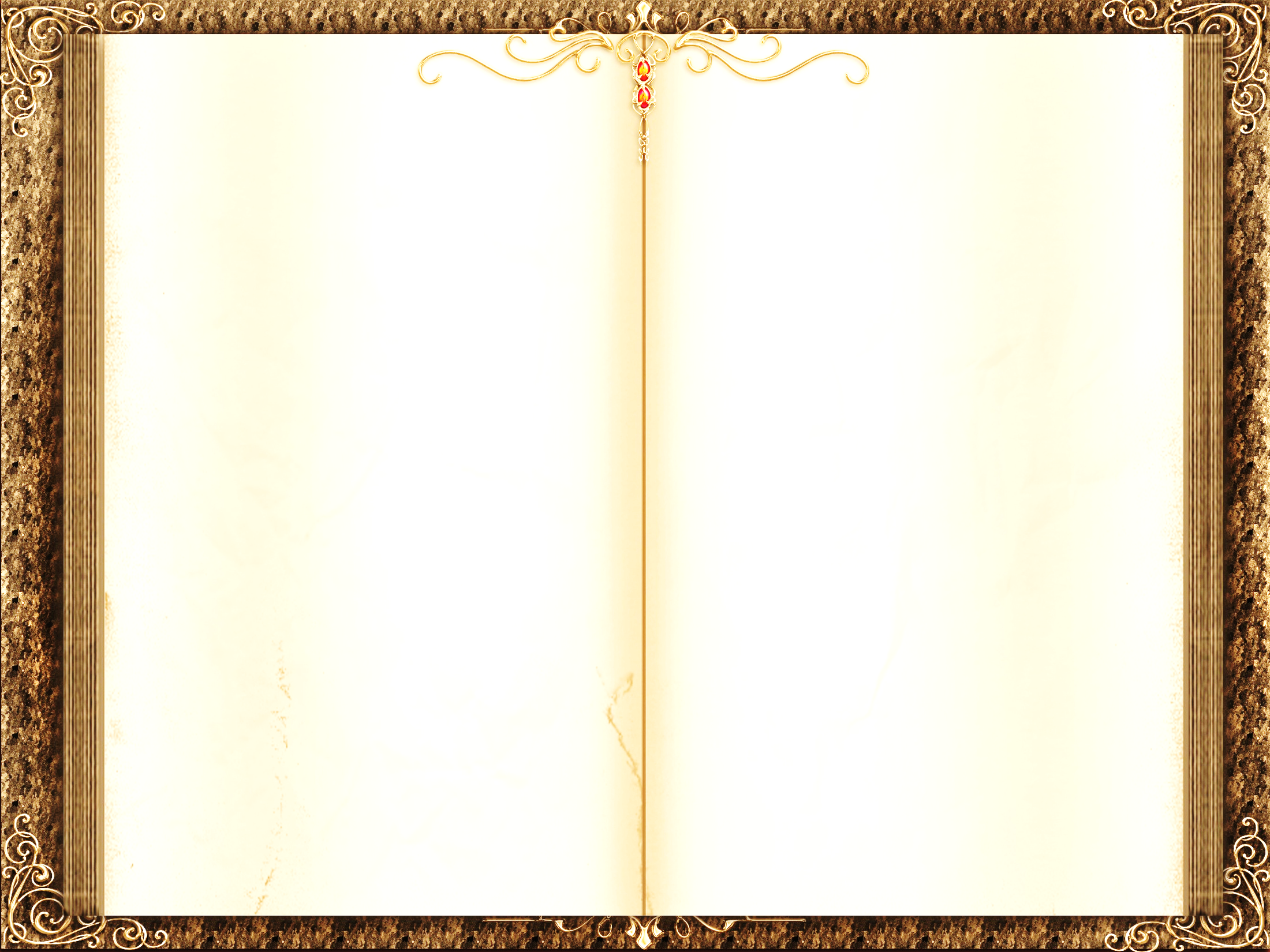 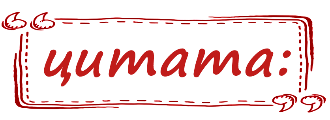 300 лет
"…Такова уж человеческая натура: мы никогда не видим своего положения в истинном свете, пока не изведаем на опыте положения еще худшего, и никогда не ценим тех благ, какими обладаем, покуда не лишимся их…"
первой публикации романа
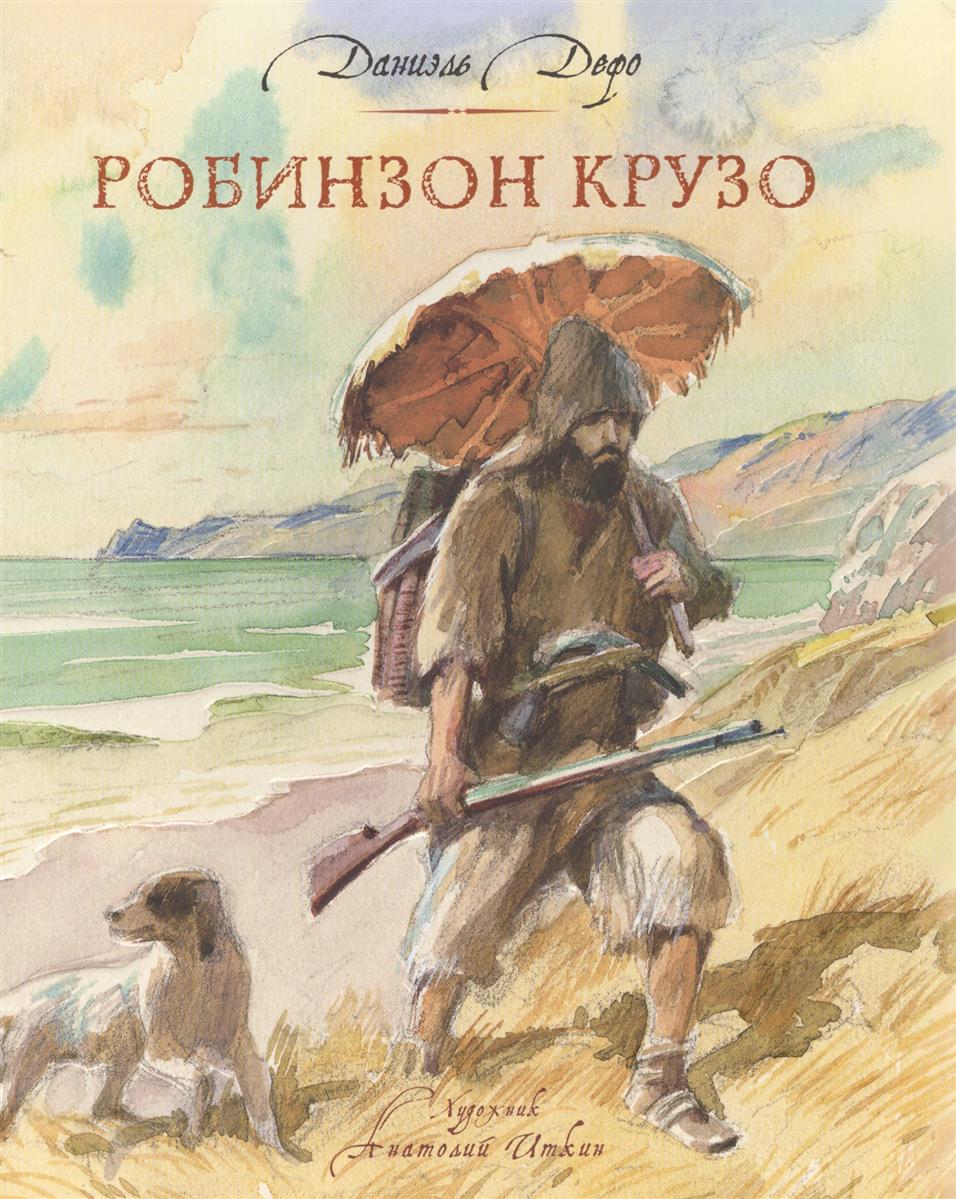 Книги – юбиляры 2019 года
1719 г.
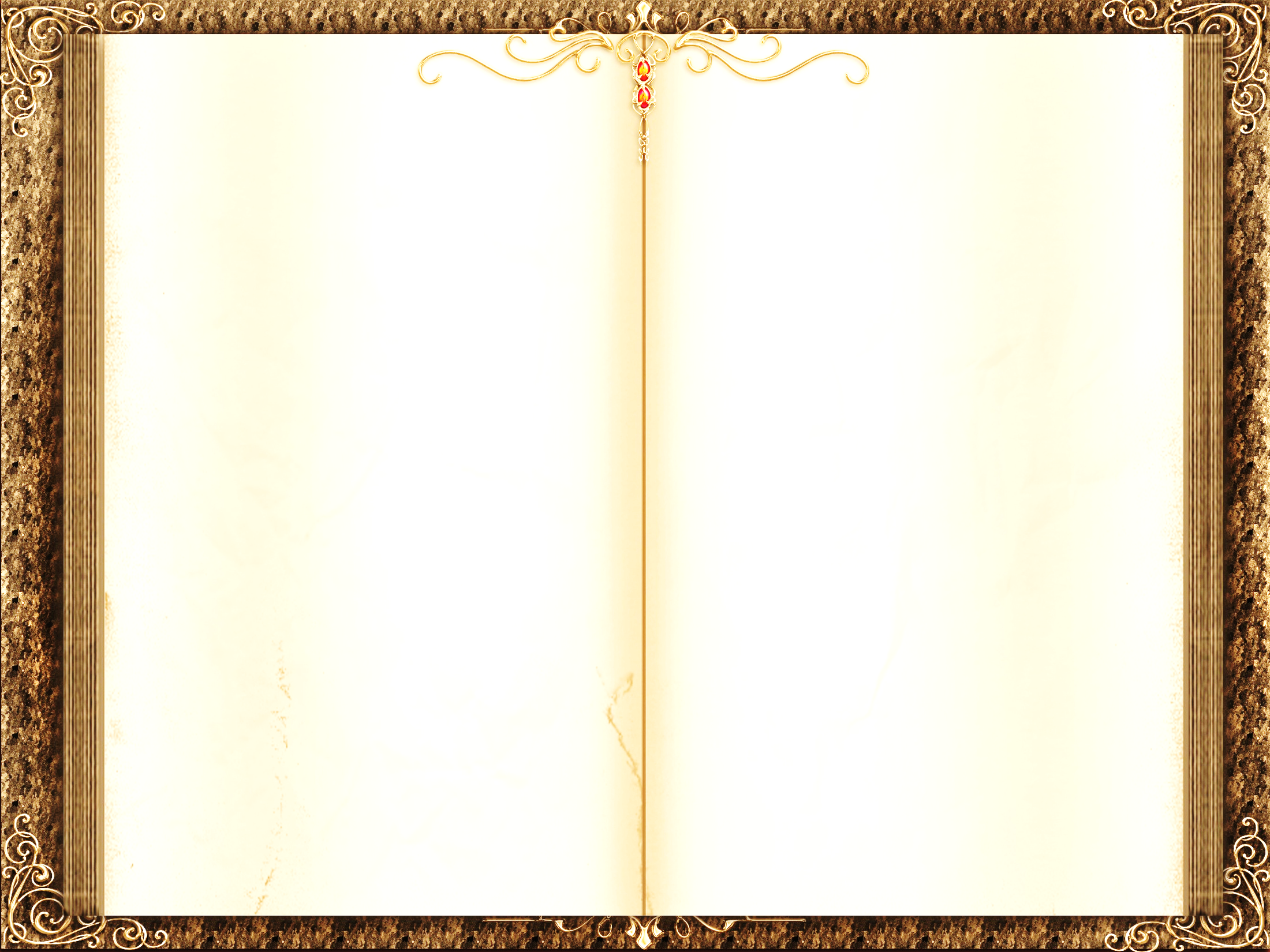 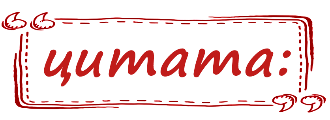 235 лет
второй из трилогии пьесы о Фигаро
"…поверьте мне, 
что люди, которые ничего ни из чего не желают сделать, 

ничего не достигают и ничего не стоят…"

Фигаро
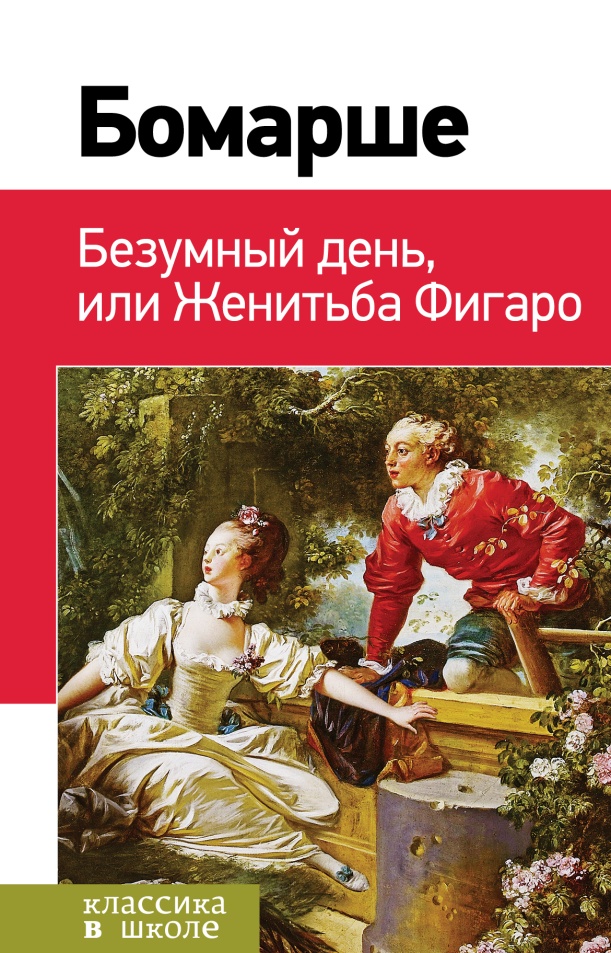 Книги – юбиляры 2019 года
1779 г.
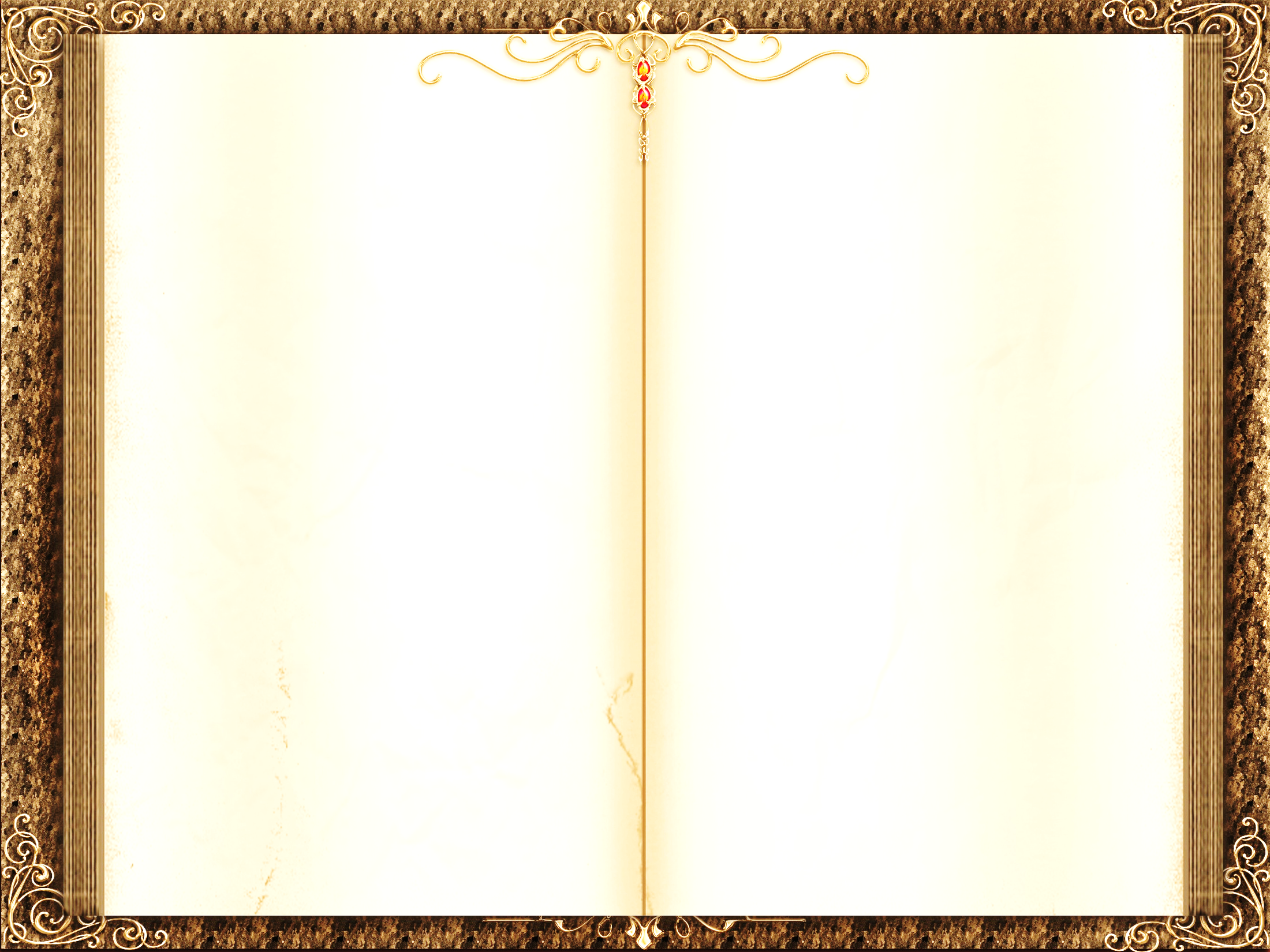 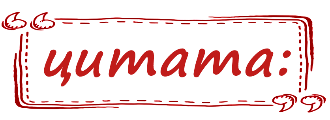 210 лет
"…Мы корни дерева, на коем вы цветете,Красуйтесь в добрый час!Да только помните ту разницу меж нас,Что с новою весной лист новый народится,А если корень иссушится, -Не станет дерева, ни вас... "

Басня "Листы и корни"
первой публикации
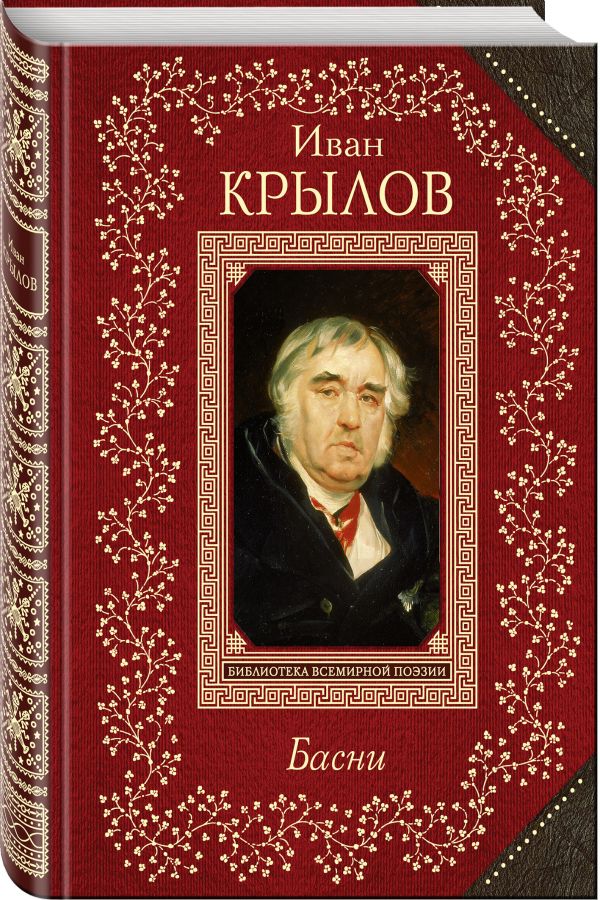 Книги – юбиляры 2019 года
1809 г.
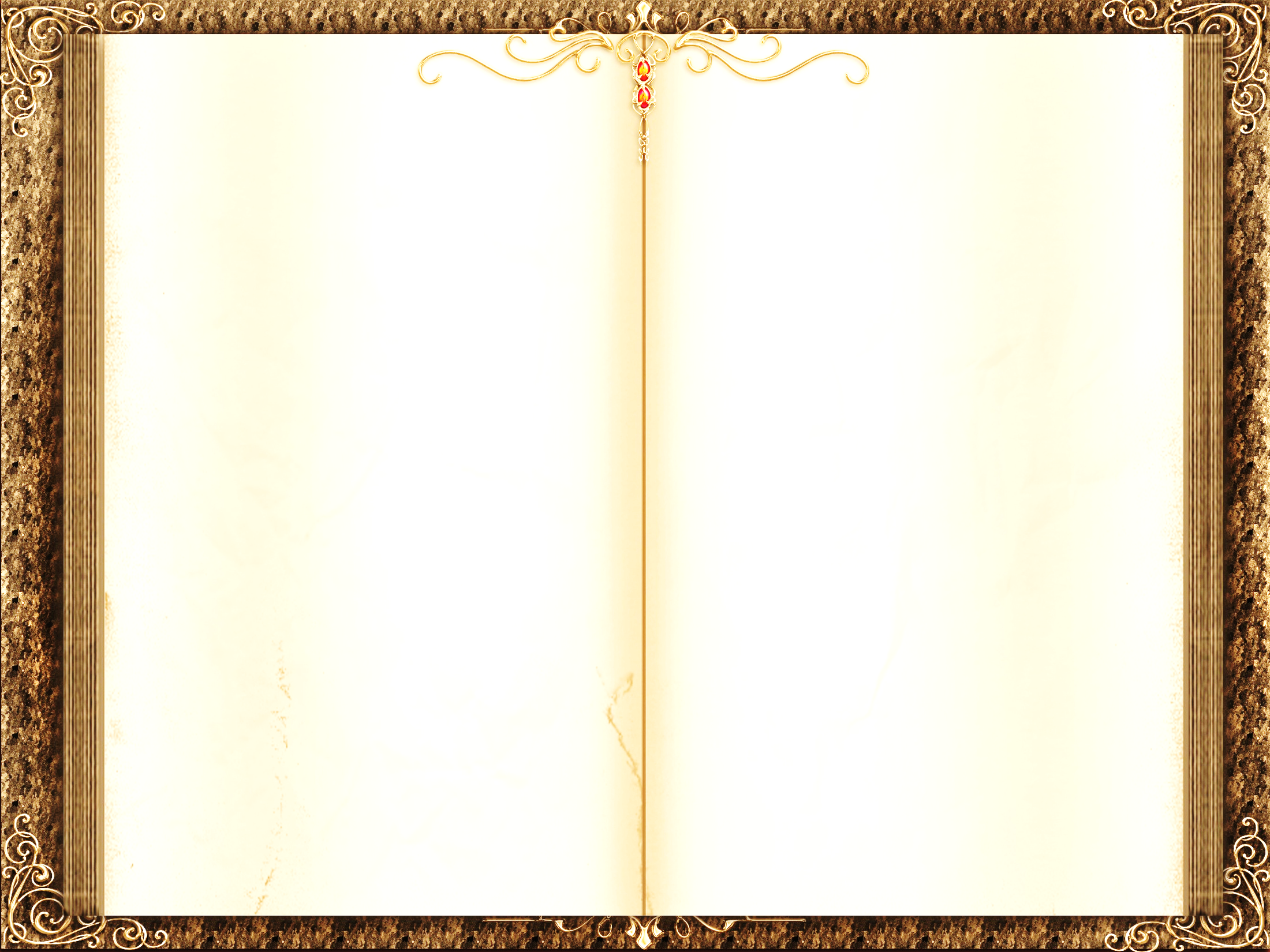 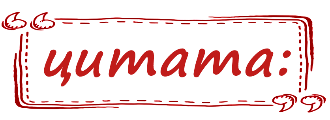 195 лет
"…Когда в делах –
я от веселий прячусь,

Когда дурачиться –
дурачусь,

А смешивать два эти ремесла
Есть тьма искусников, я не из их числа…"

Чацкий, действ. 3, явл. 3
комедии в стихах
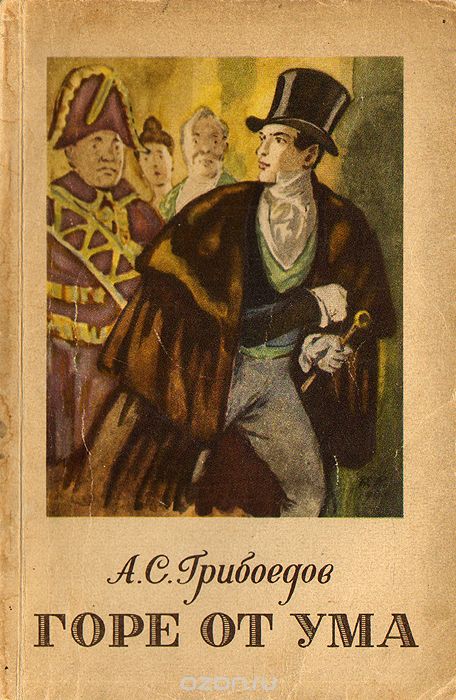 Книги – юбиляры 2019 года
1824 г.
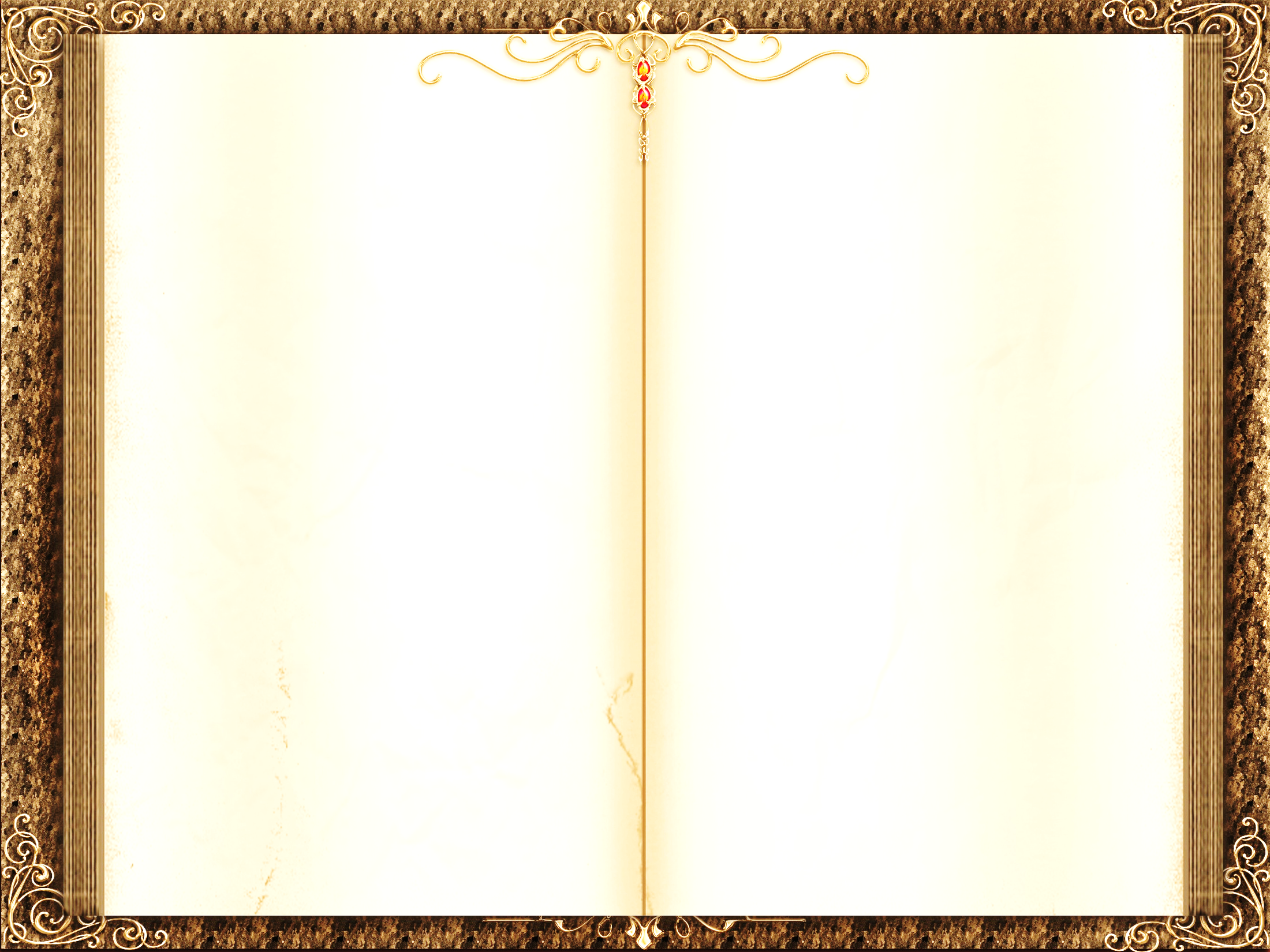 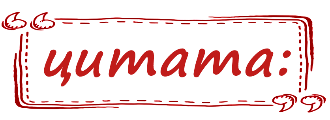 175 лет
"…никакая дружба не выдержит разоблачения
тайны, особенно если эта тайна уязвляет самолюбие; 
к тому же мы всегда имеем некое нравственное превосходство над теми, чья  жизнь нам известна…"
историко-приключенческому роману
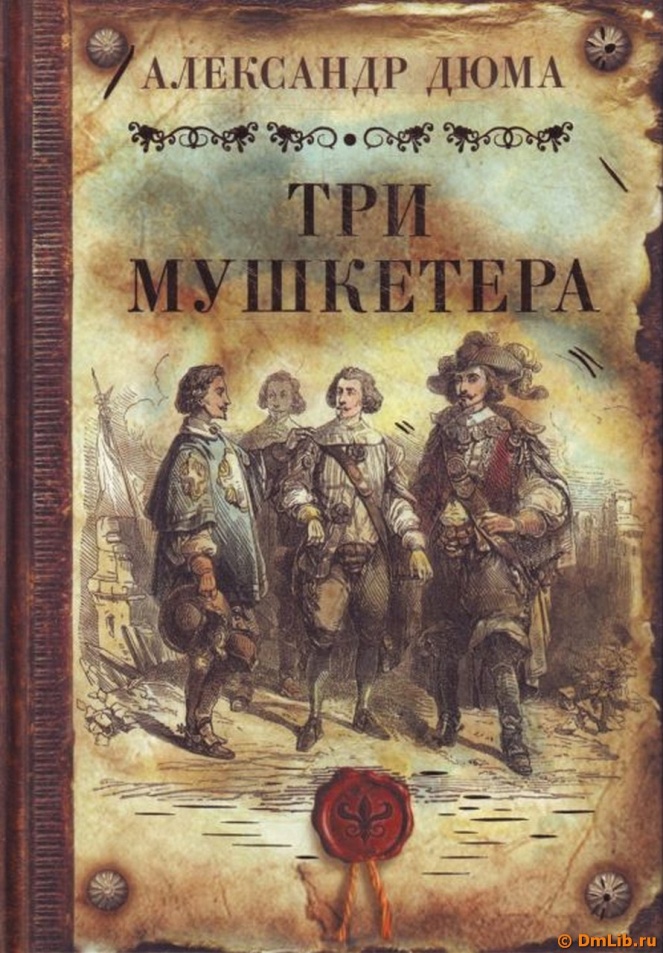 Книги – юбиляры 2019 года
1844 г.
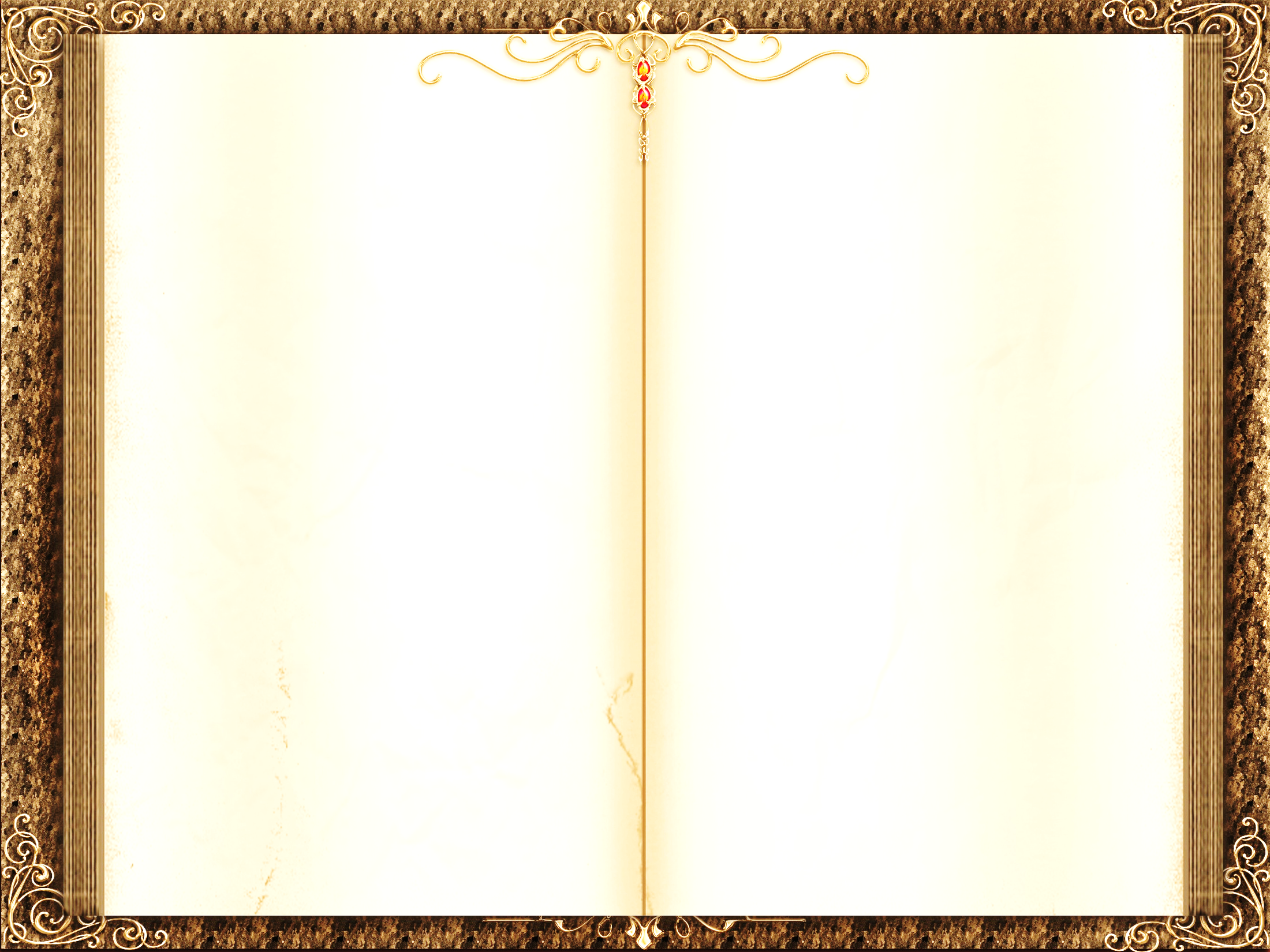 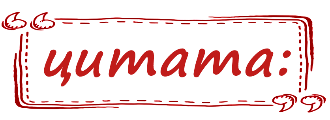 160 лет
"…Ведь от любви родители и строги-то к вам бывают, 
от любви вас и бранят-то, 
все думают добру научить…" 

Кабанова
пьесе  великого русского драматурга
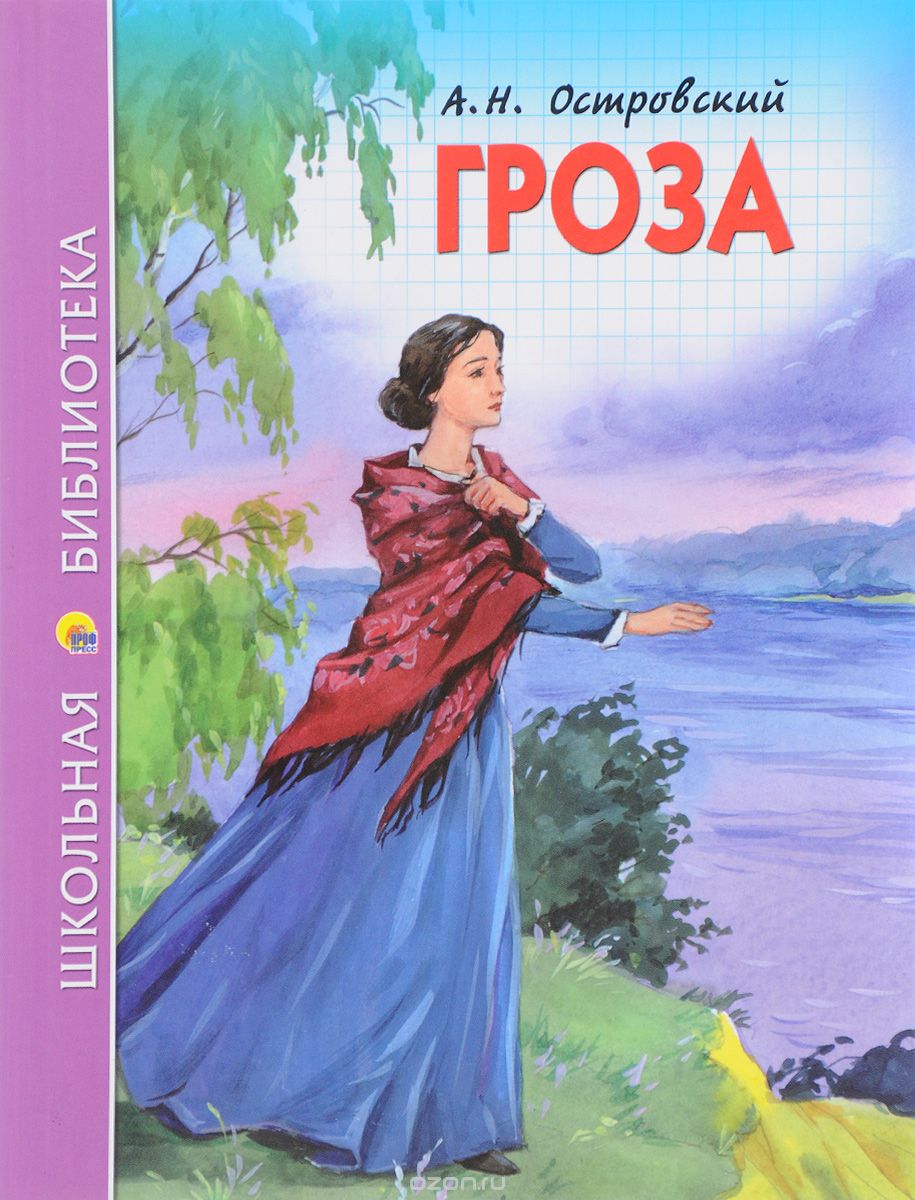 Книги – юбиляры 2019 года
1859 г.
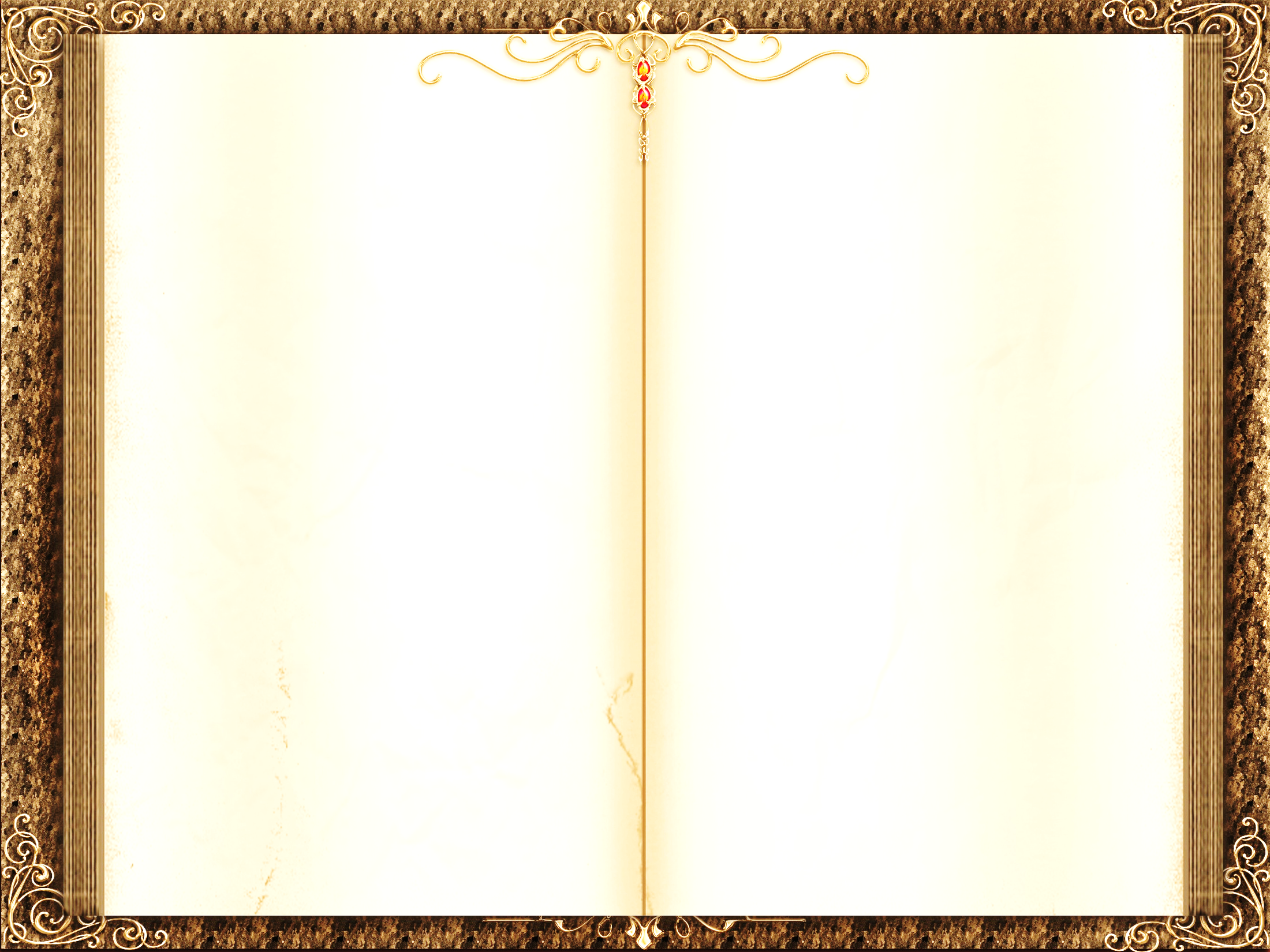 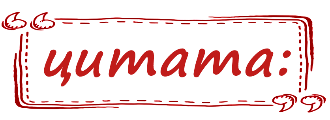 160 лет
"...Другие займут да потом и мечутся, работают, не спят, точно демона впустят в себя… 

…Есть такие молодцы, что весь век живут на чужой счет, наберут, нахватают справа, слева, да и в ус не дуют! 
Как они могут покойно уснуть, как обедают — непонятно!.."
первой публикации романа
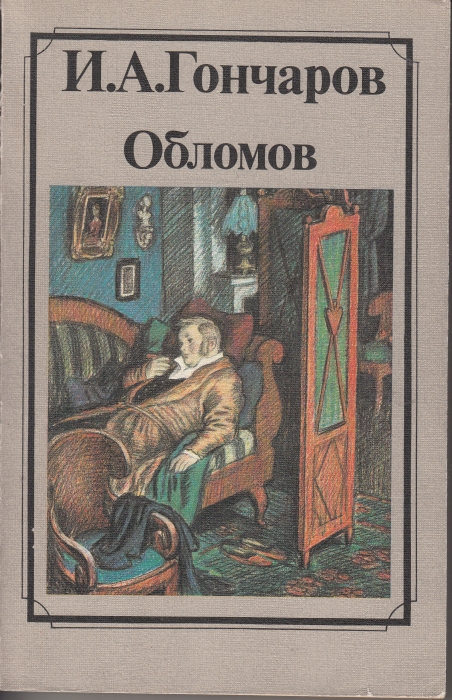 Книги – юбиляры 2019 года
1859 г.
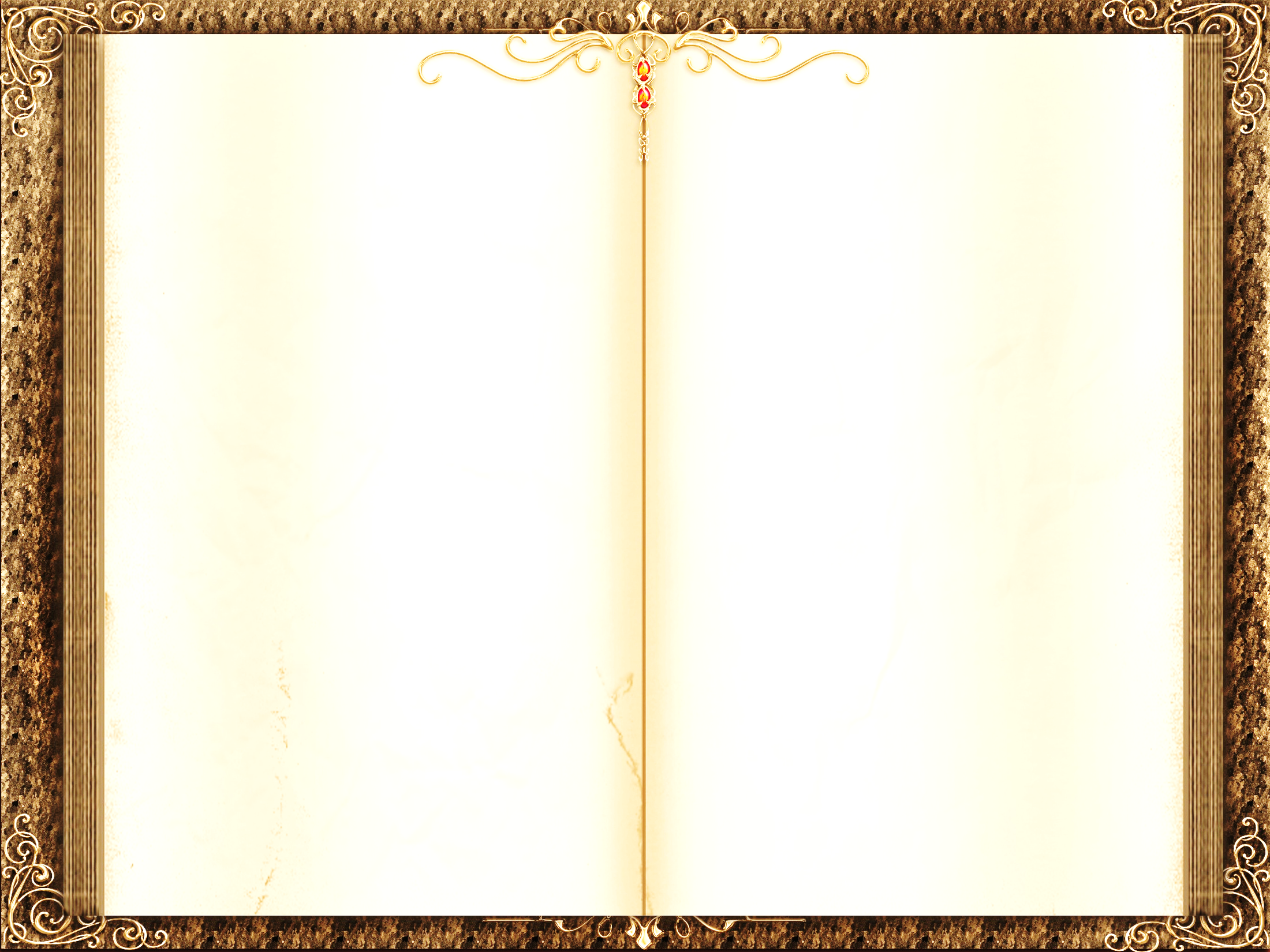 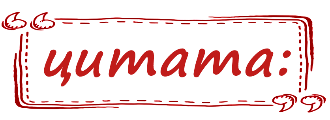 150 лет
"...Капитан Немо указал мне на это невероятное скопление раковин, и я понял, что сокровищница в самом деле неистощима: 

творческая сила природы превосходит инстинкт разрушения, которым одарен человек!.."
публикации научно-фантастического романа
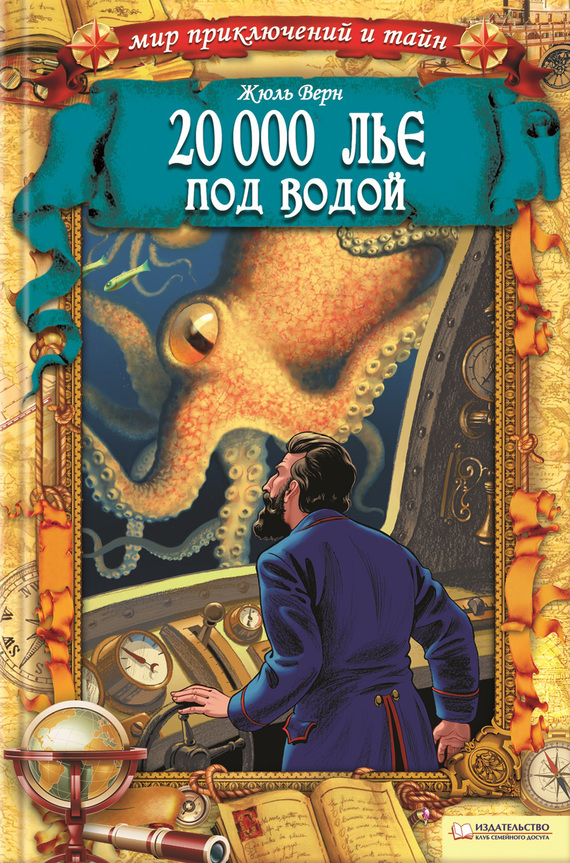 Книги – юбиляры 2019 года
1869 г.
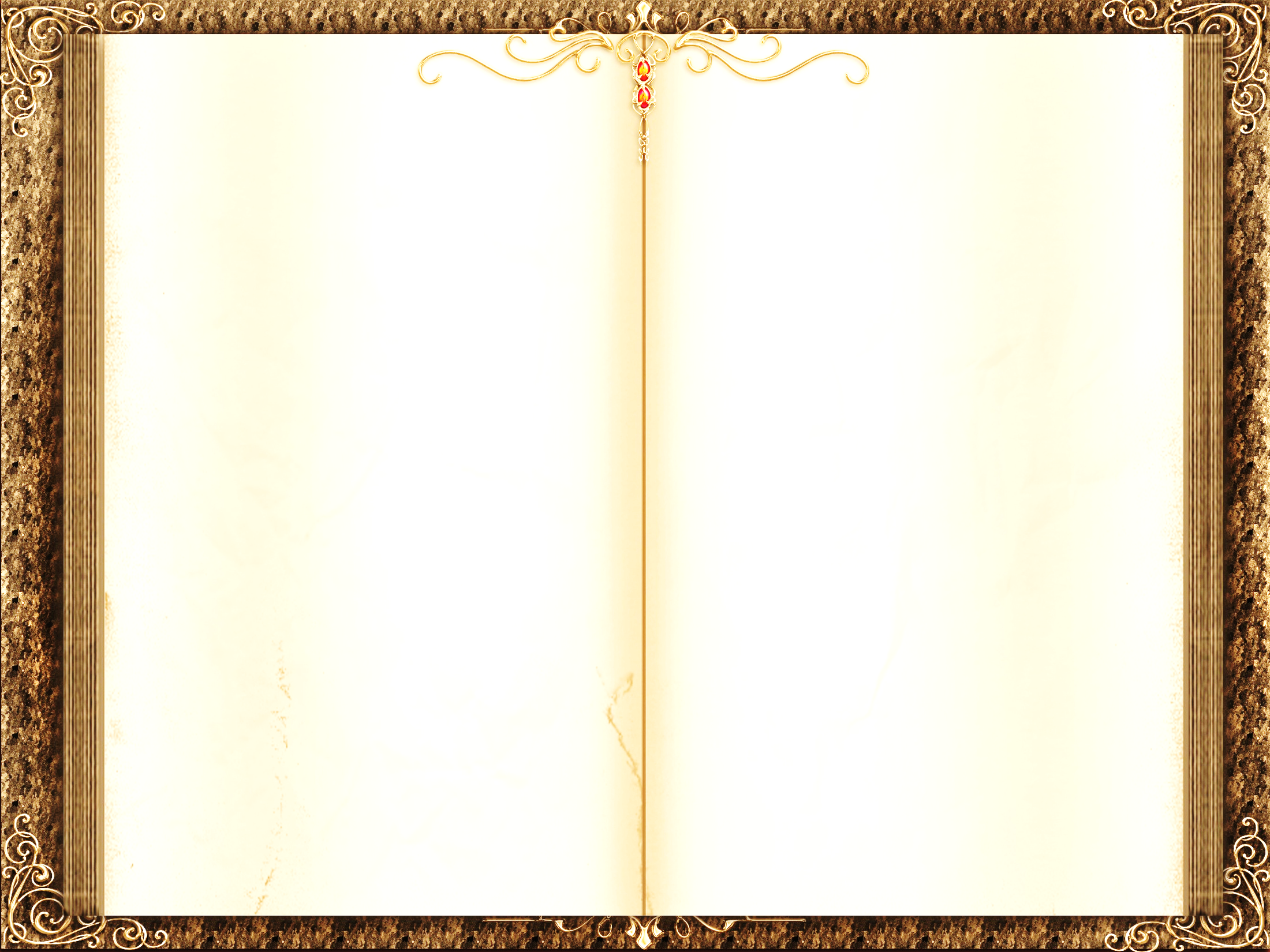 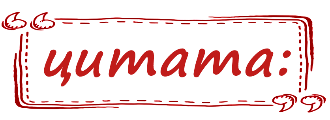 150 лет
прошло с первой публикации исторического романа
"...Не всякий огонь есть свет.

Ибо свет — истина, а огонь может быть вероломным. 

Вы думаете, что он освещает, а он испепеляет..."
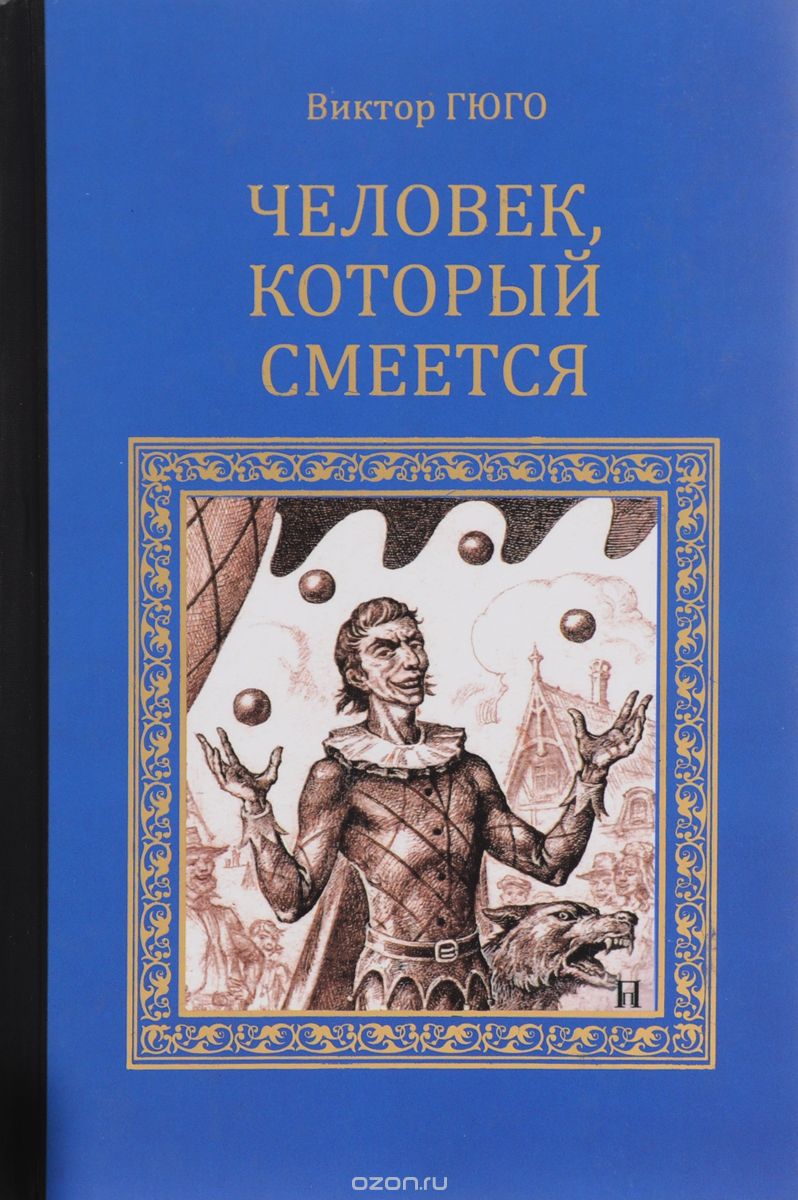 Книги – юбиляры 2019 года
1869 г.
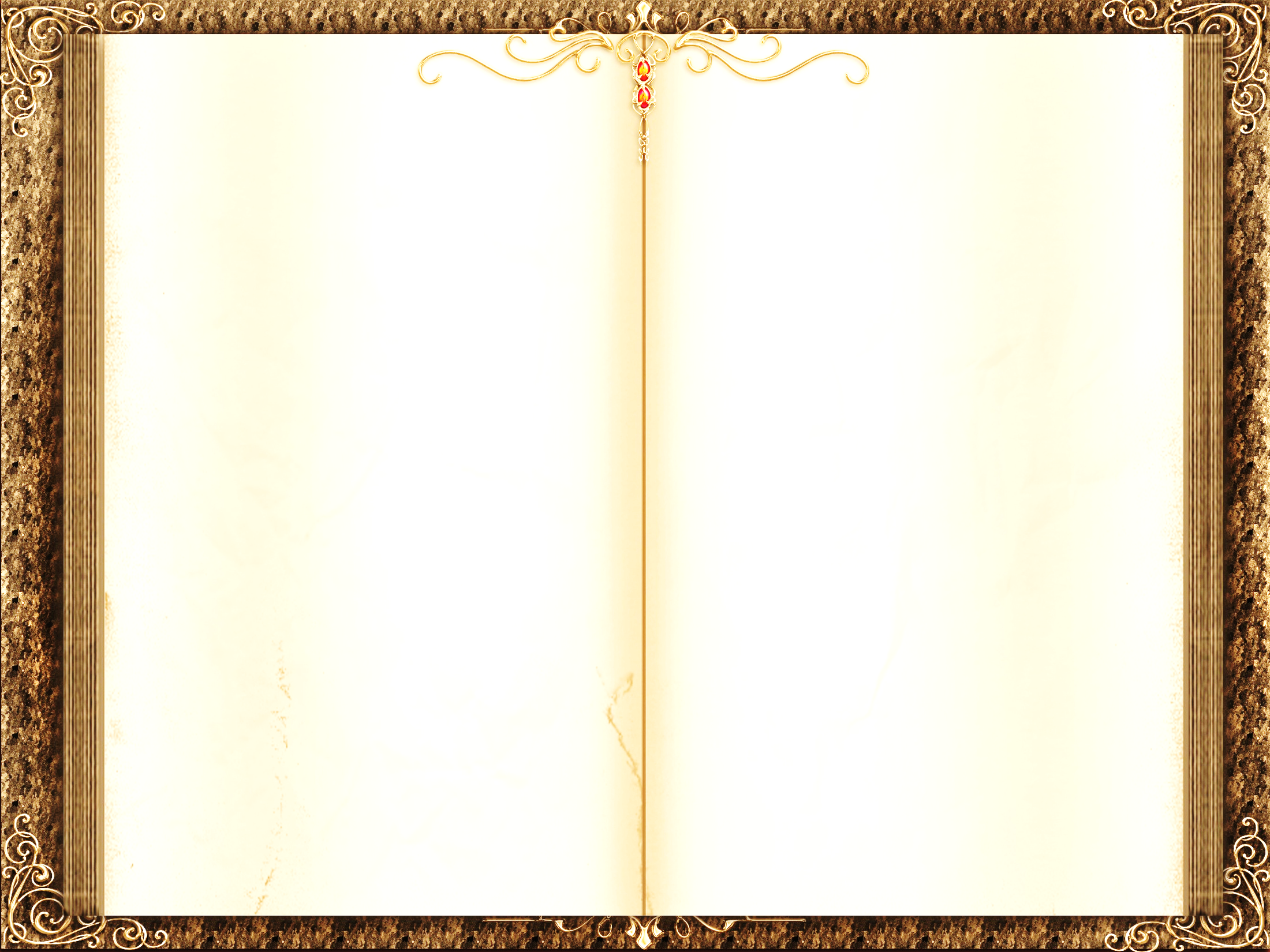 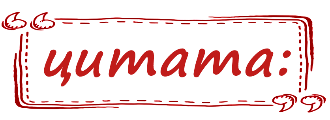 135 лет
первой публикации романа
"...Ну, думаю, была не была: 
возьму да и скажу на этот раз правду, 
хотя это всё равно что сесть на бочонок с порохом и взорвать его из любопытства — куда полетишь?..."
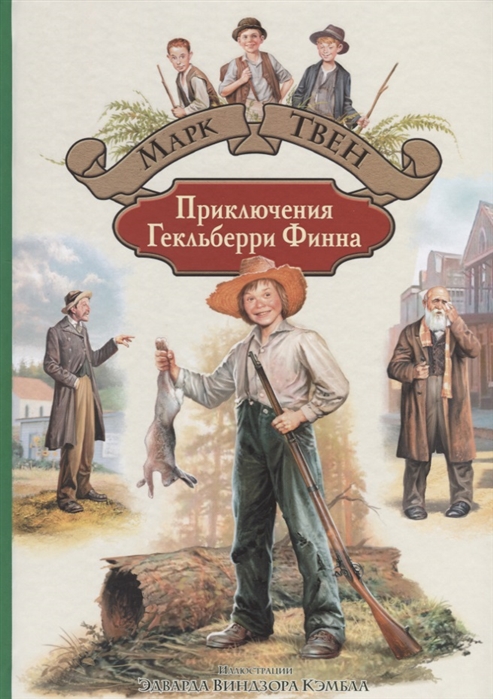 Книги – юбиляры 2019 года
1884 г.
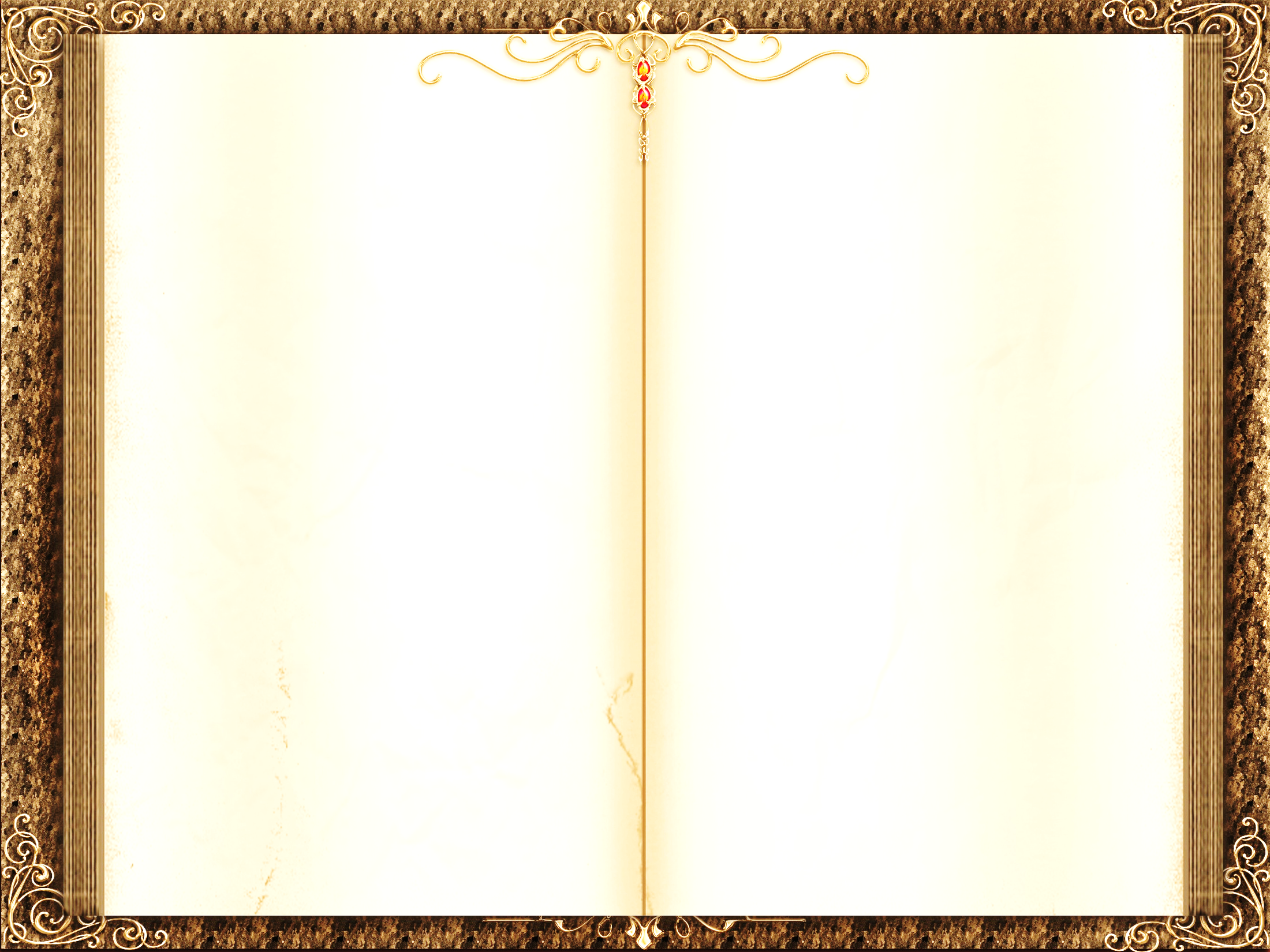 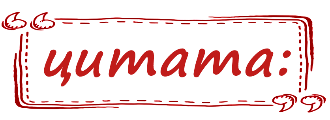 120 лет
"…как, в сущности, если вдуматься, всё прекрасно на этом свете, всё, кроме того, что мы сами мыслим и делаем, когда забываем о высших целях бытия, о своем человеческом достоинстве…"
первой публикации рассказа
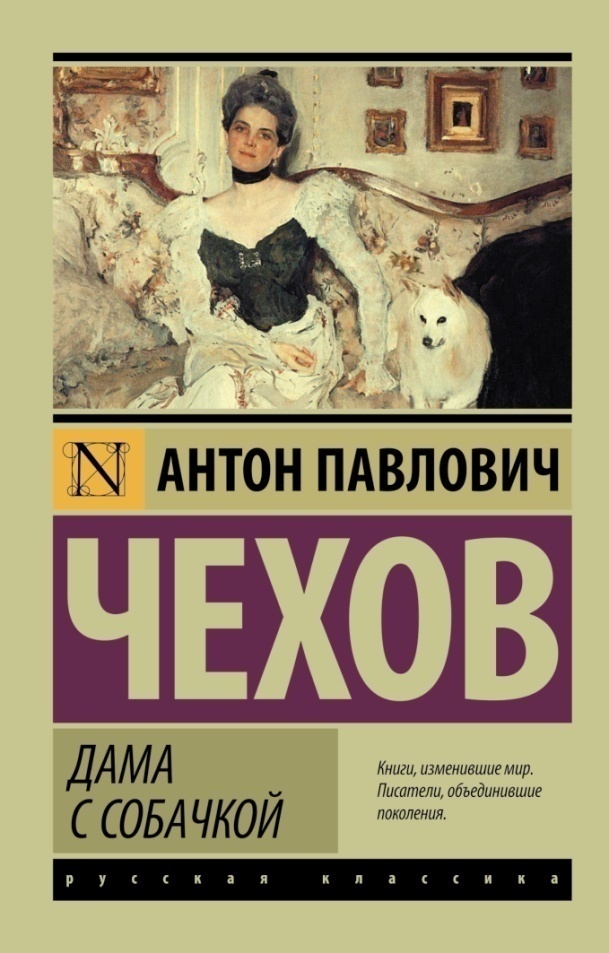 Книги – юбиляры 2019 года
1899 г.
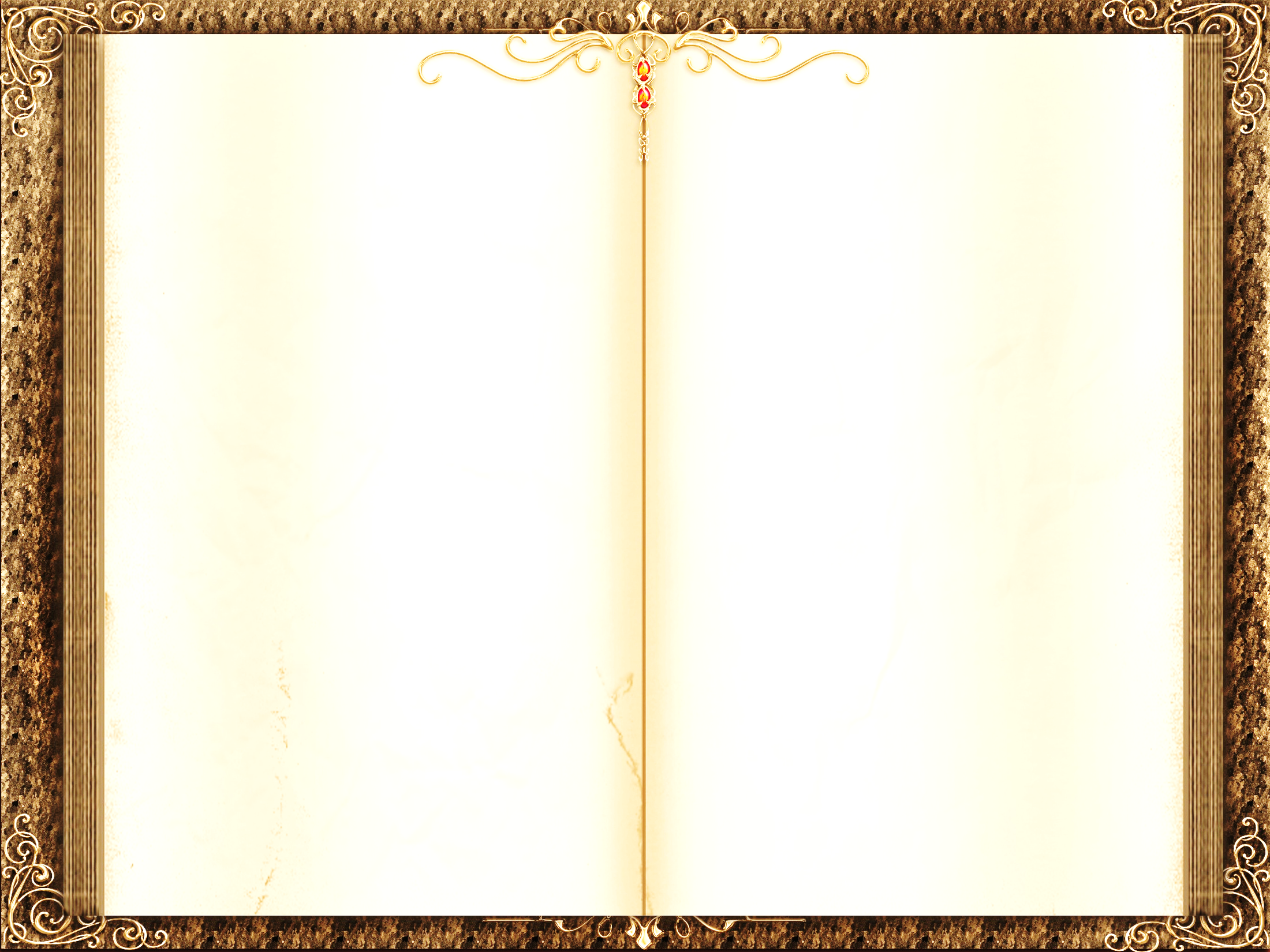 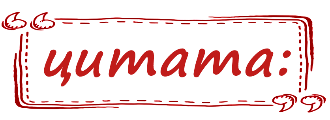 90 лет
"...война — это нечто вроде опасной болезни, от которой можно умереть, как умирают от рака и туберкулеза, от гриппа и дизентерии. 

Только смертельный исход наступает гораздо чаще, и смерть приходит в гораздо более разнообразных и страшных обличьях..."
прошло с публикации романа
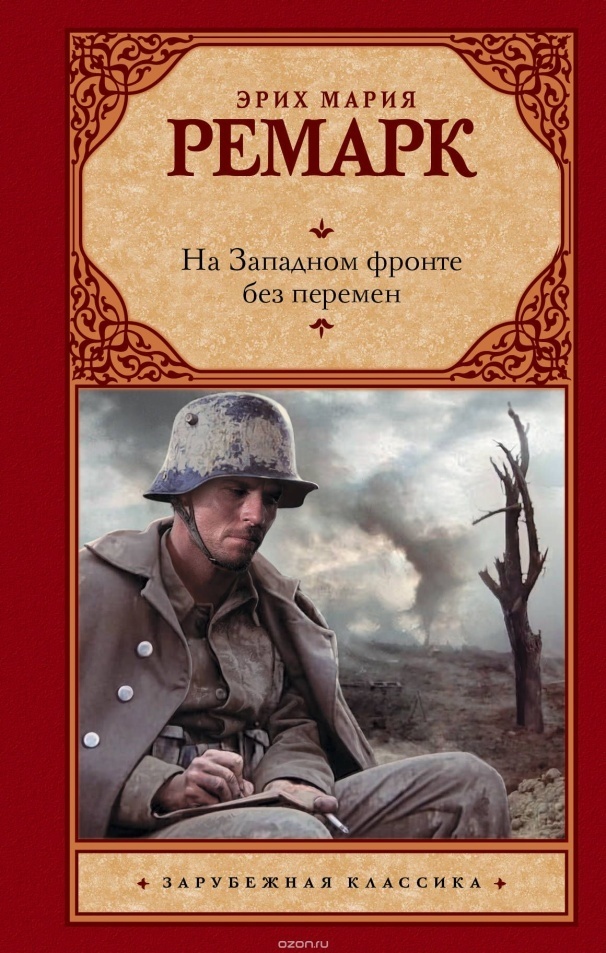 Книги – юбиляры 2019 года
1929 г.
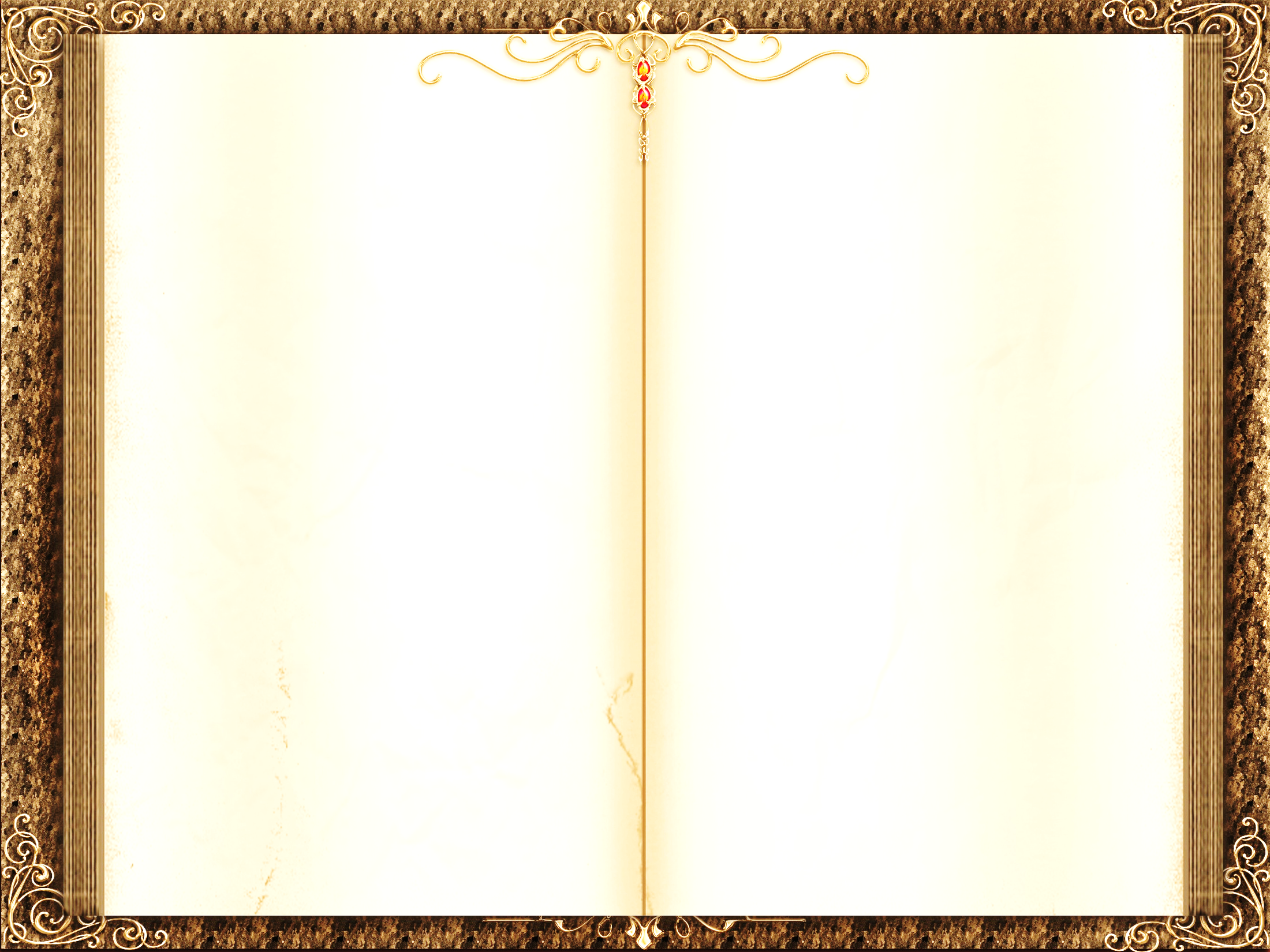 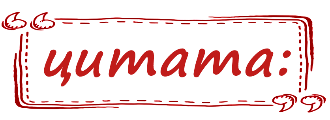 85 лет
первой публикации автобиографического романа
"…Самое дорогое у человека – это жизнь. 
Она дается ему один раз, и прожить ее надо так, чтобы не было мучительно больно за бесцельно прожитые годы... "
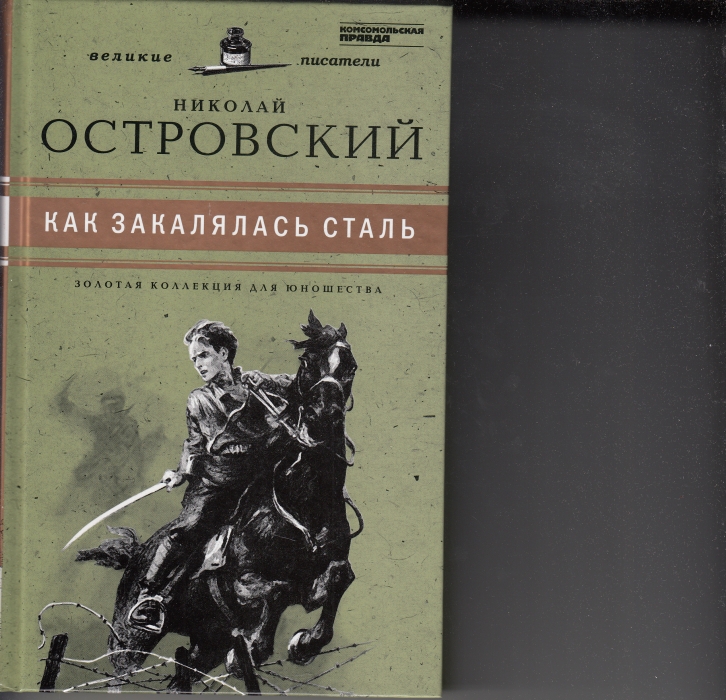 Книги – юбиляры 2019 года
1934 г.
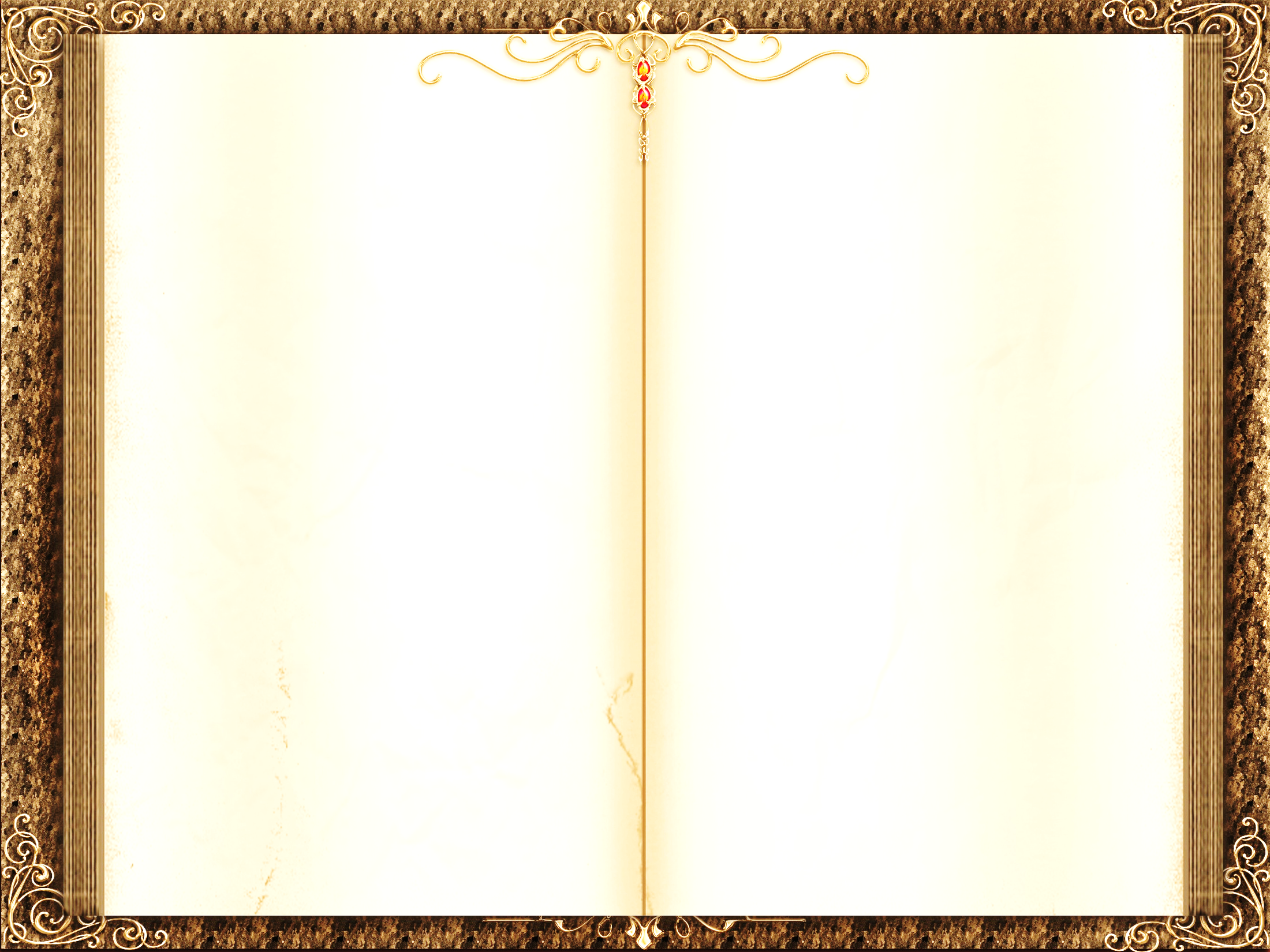 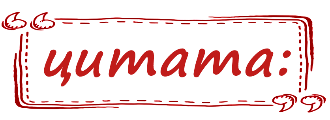 80 лет
"…Он был без майки. И плечи его, облитые солнцем, сверкали, как камни, а на груди, темной от загара, выделялись светлые буквы, выведенные очень искусно. Она прочла: Таня…"
повести
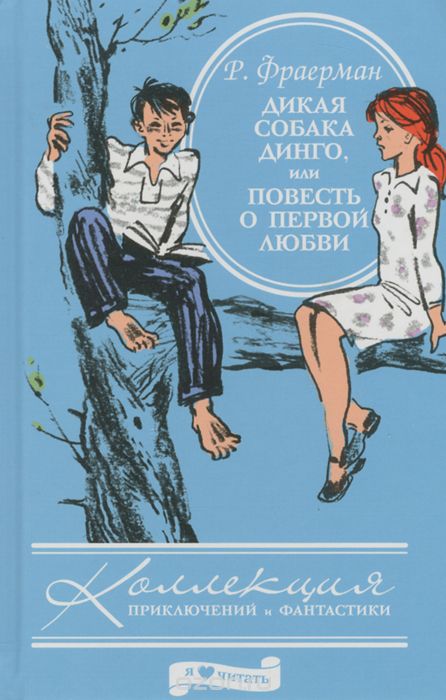 Книги – юбиляры 2019 года
1939 г.
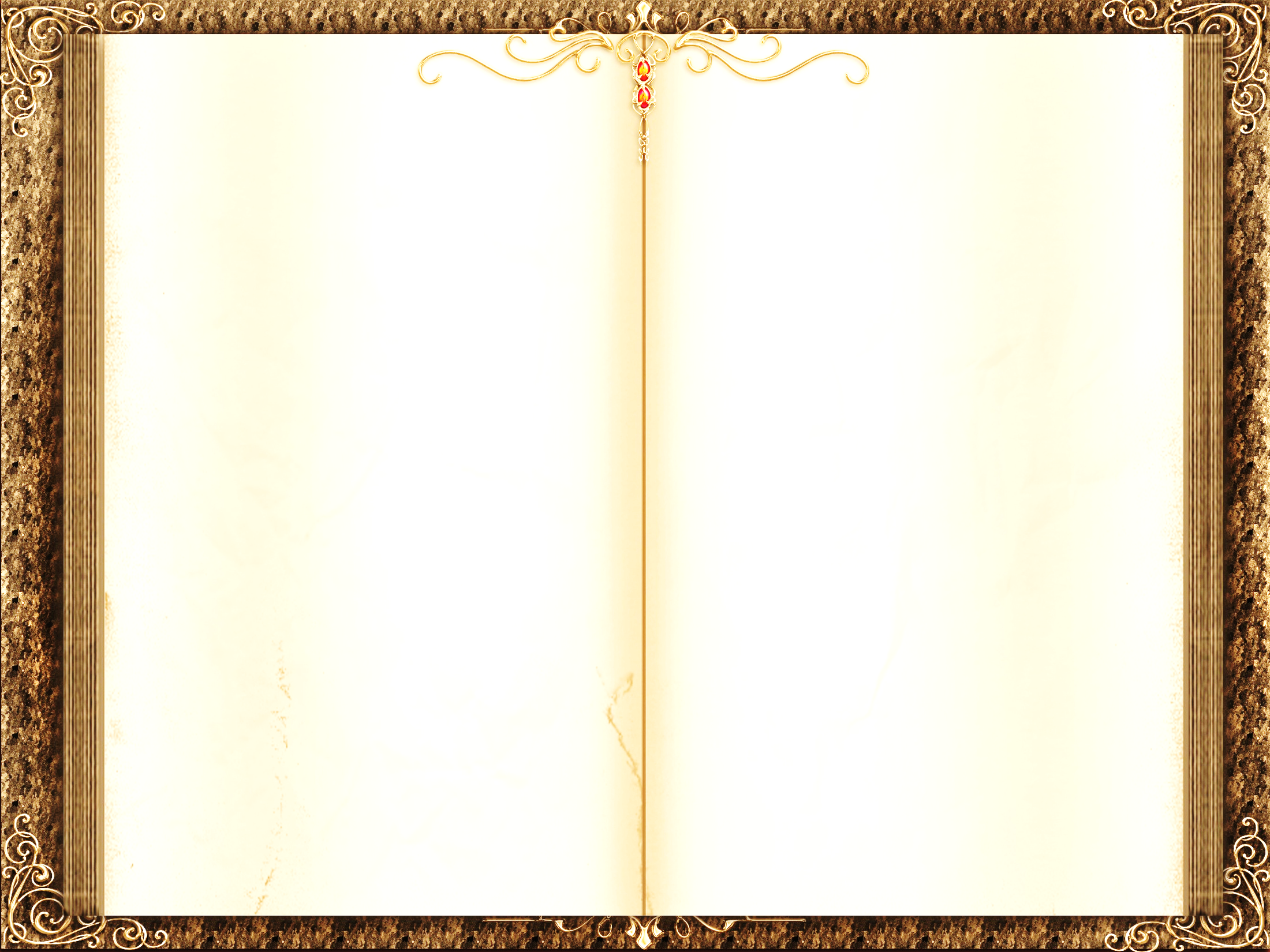 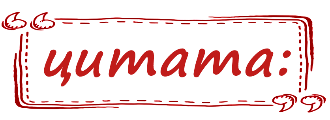 70 лет
"…ЦИТА́ТА, -ы, женский род 

Точная дословная выдержка из какого-нибудь текста, высказывания.

Цитаты из классиков. Выписать, привести цитату.

|| прилагательное: цитатный, -ая, -ое…"
первомуизданию словаря
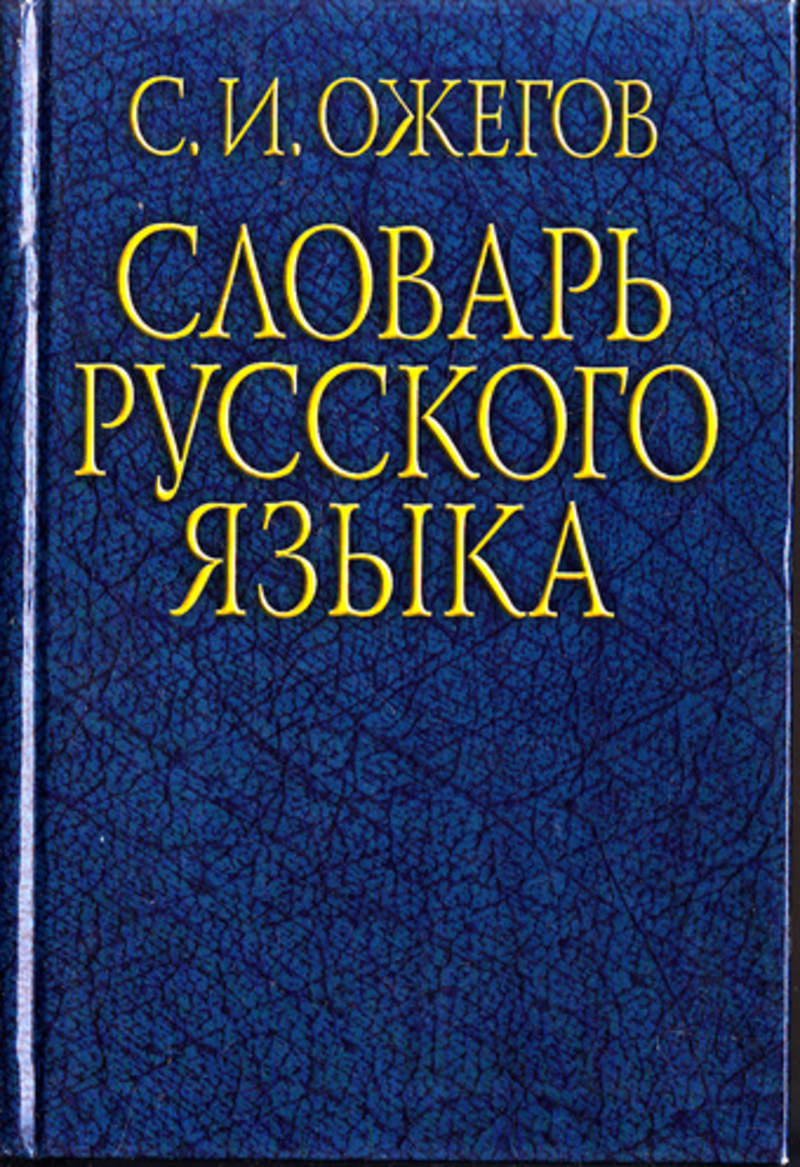 Книги – юбиляры 2019 года
1949 г.
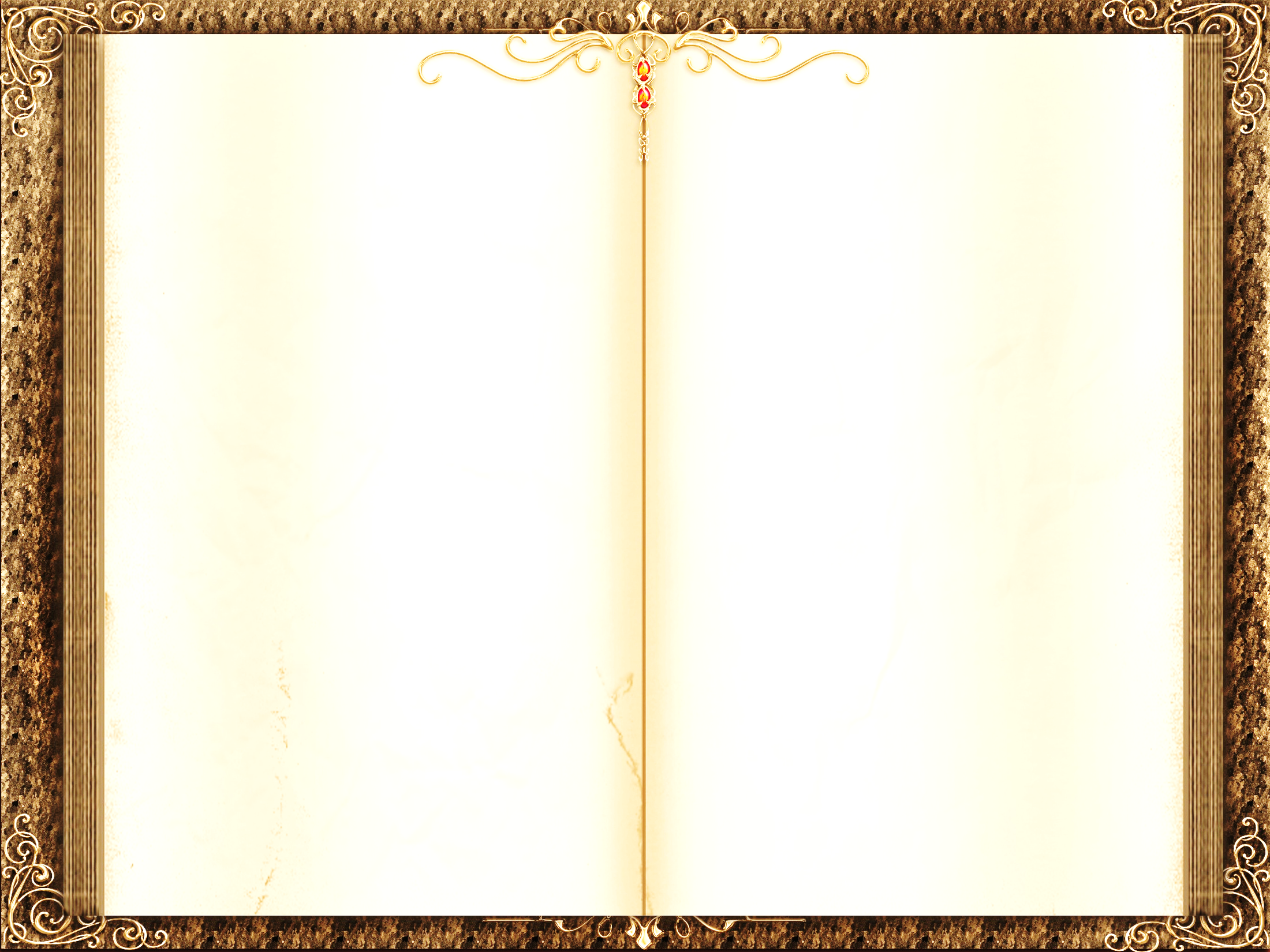 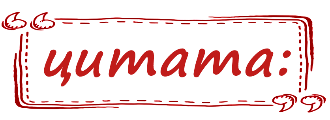 60 лет
"…Война каждый час разлучает людей: то навсегда, то на время; то смертью, то увечьем, то раной...
 
…что она такое, разлука, до конца понимаешь, только когда она нагрянет на тебя самого..."
назад была издана первая часть трилогии
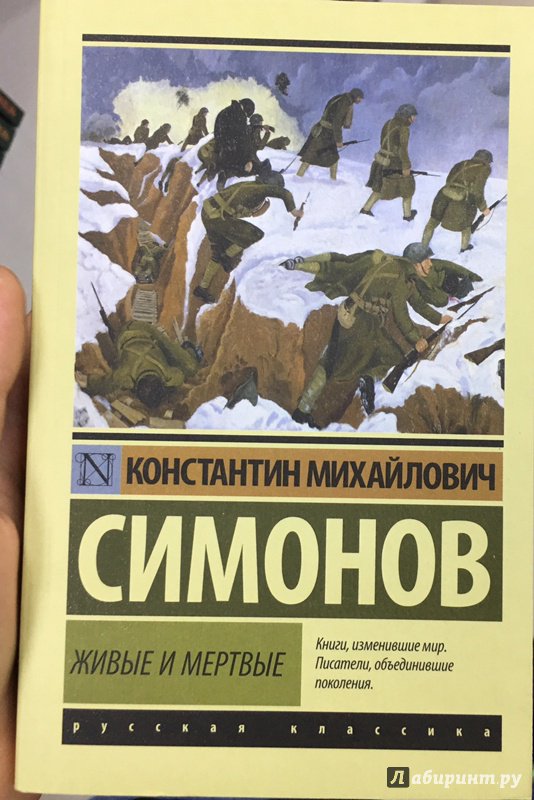 Книги – юбиляры 2019 года
1959 г.
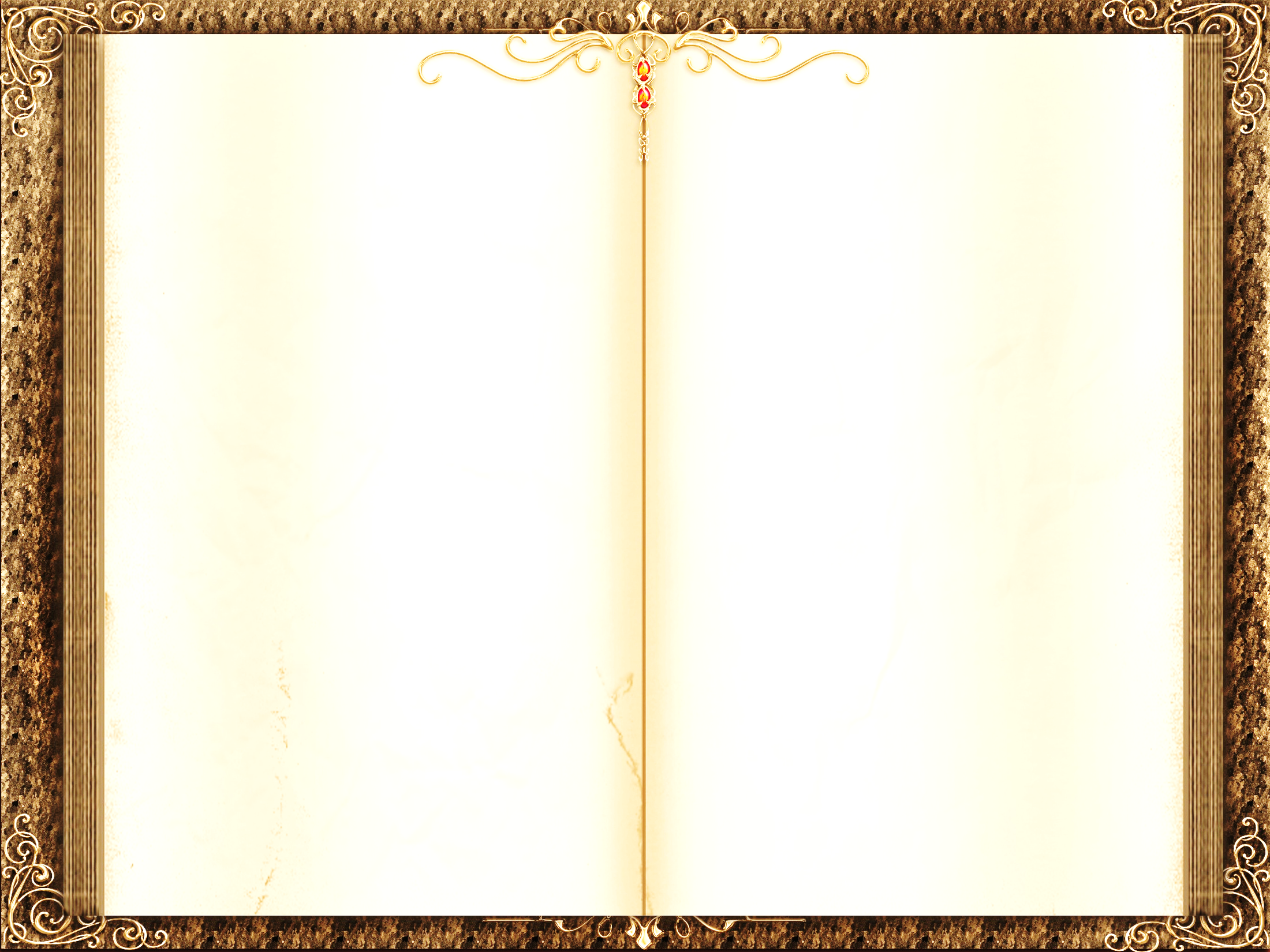 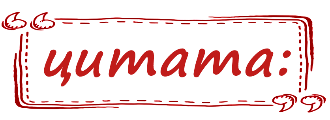 60 лет
«…Мышка, — сказала сестре Динка, срывая вдоль забора васильки и ромашки, все-таки свадьба — это очень веселая кутерьма! 

Когда я вырасту и буду богатой, я каждую неделю буду устраивать себе свадьбу!.."
повести
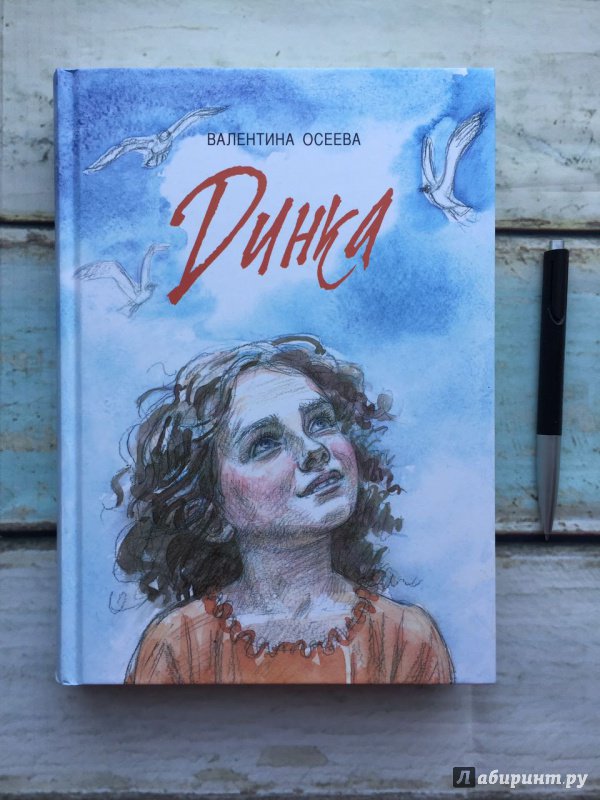 Книги – юбиляры 2019 года
1959 г.
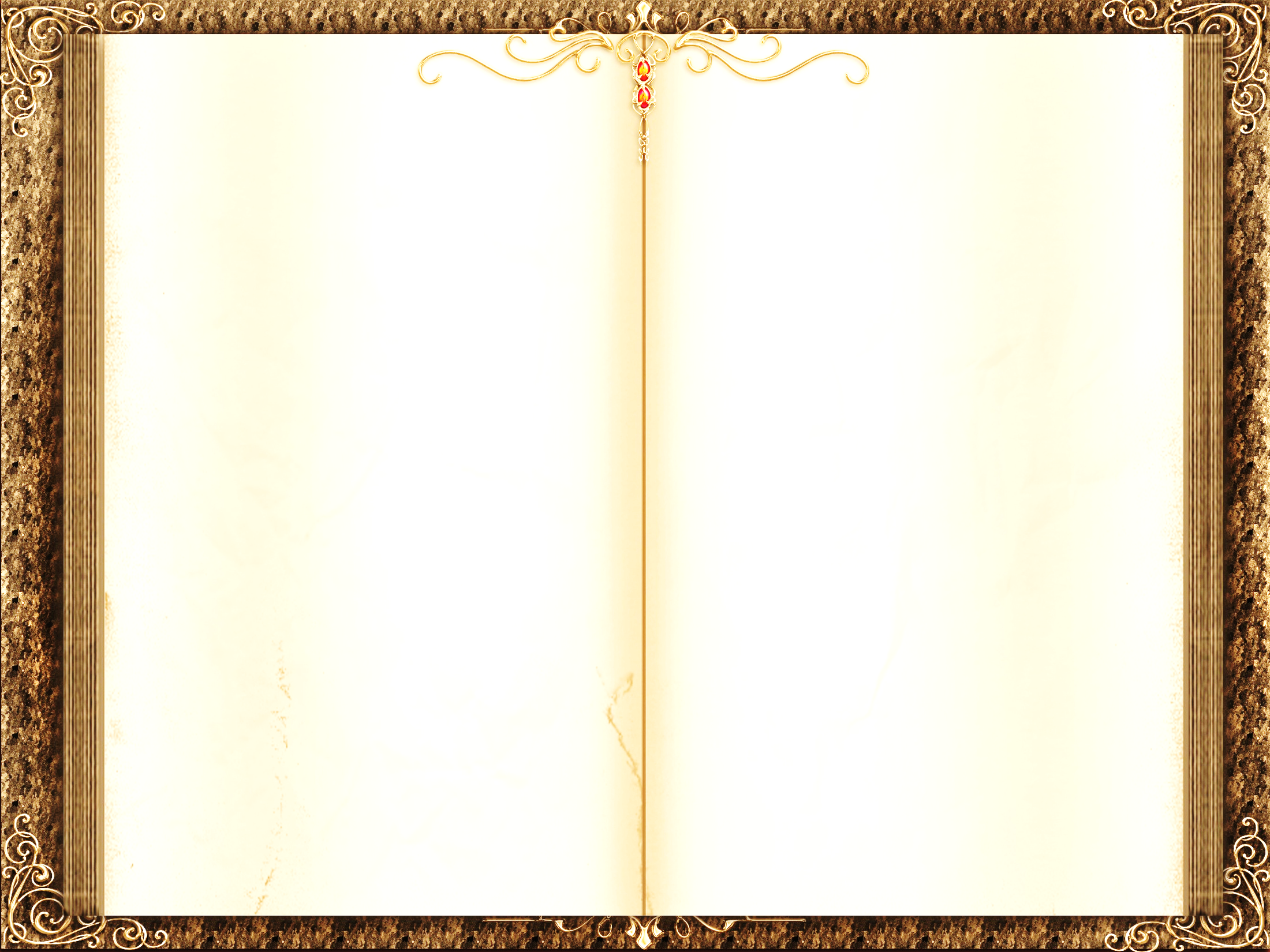 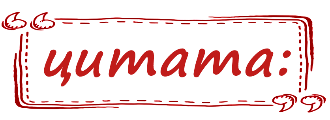 50 лет
"…Человека ведь одно от животных отделяет: понимание, что человек он. 

А коли нет понимания этого – зверь. О двух ногах, о двух руках и – зверь. Лютый зверь, страшнее страшного..."
прошло с первой публикации повести
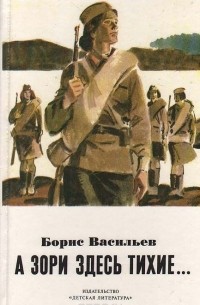 Книги – юбиляры 2019 года
1969 г.
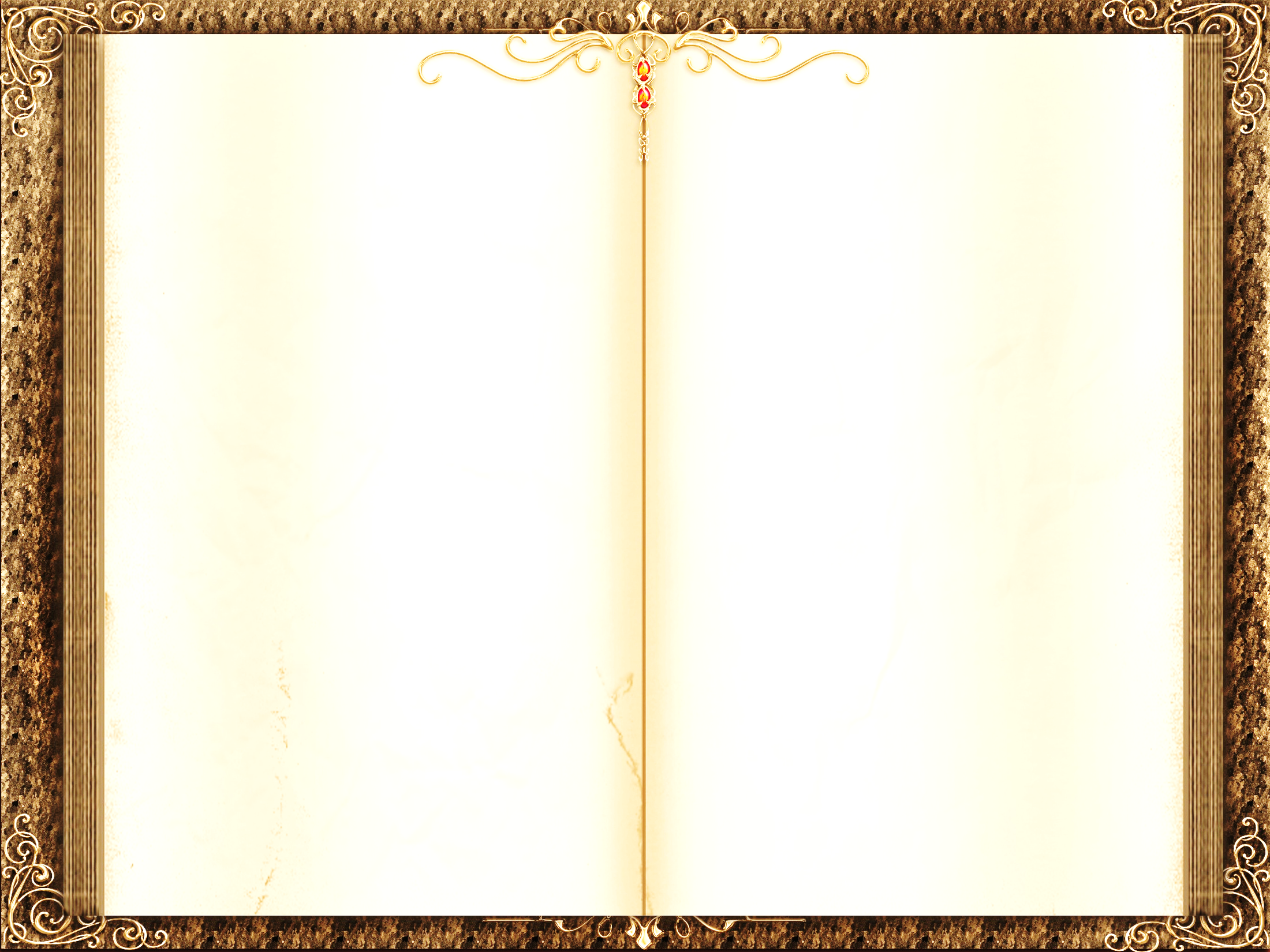 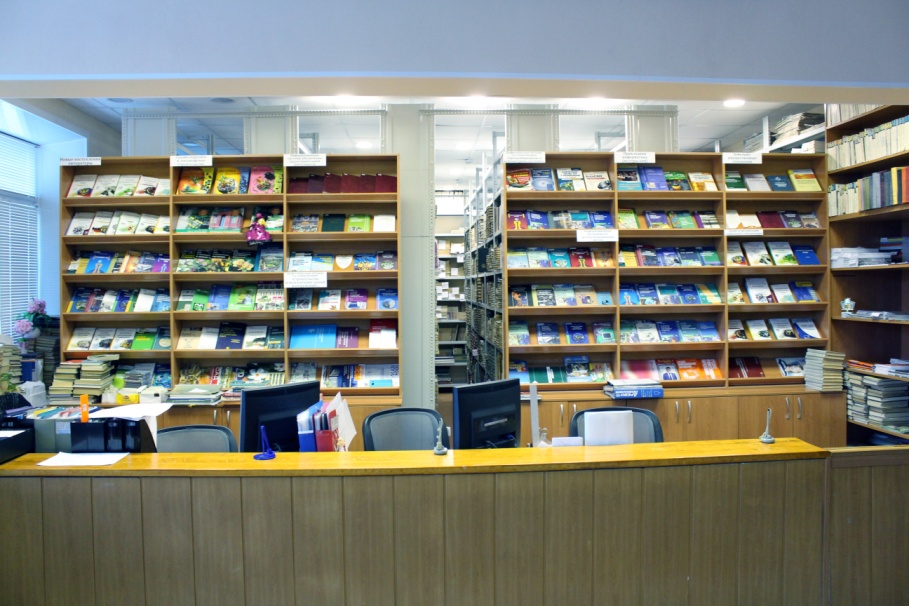 Уважаемые 
преподаватели и студенты,
ждем Вас в библиотекенашего колледжа!
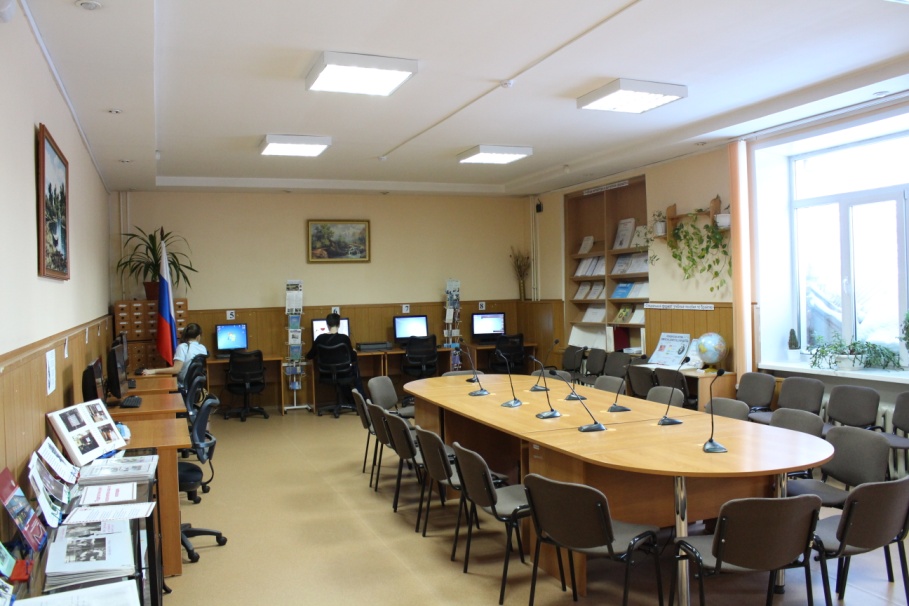 Книги – юбиляры 2019 года
Виртуальную выставку подготовила 
Ганихина М.А., педагог-библиотекарь